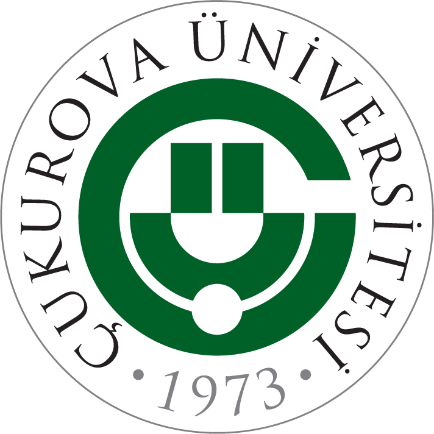 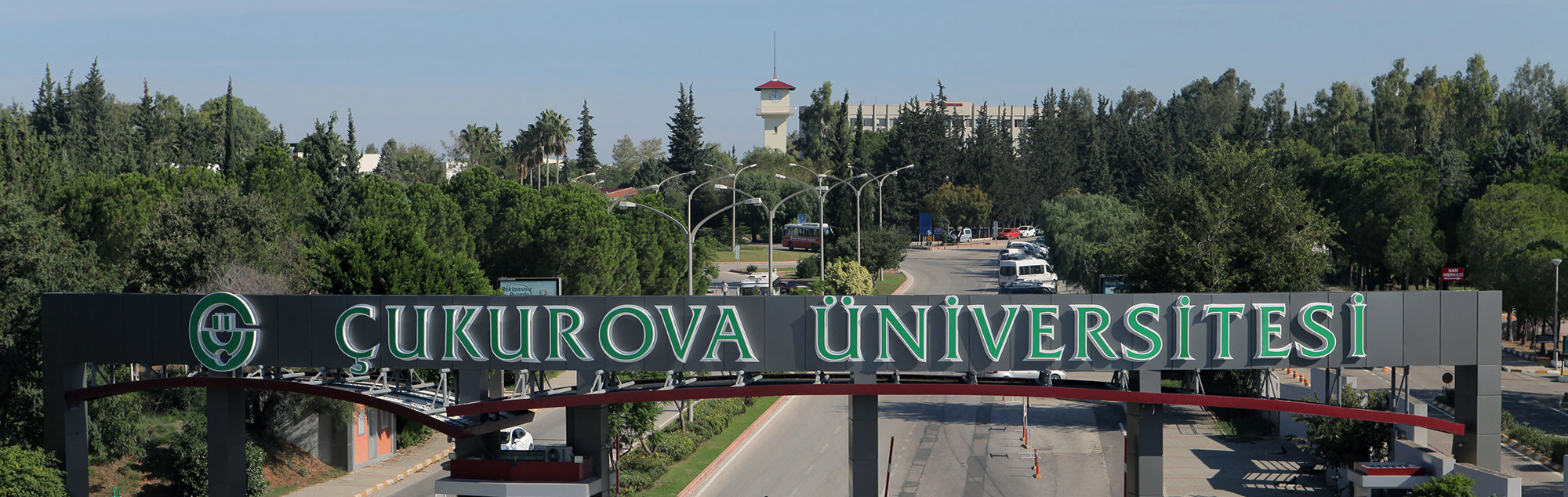 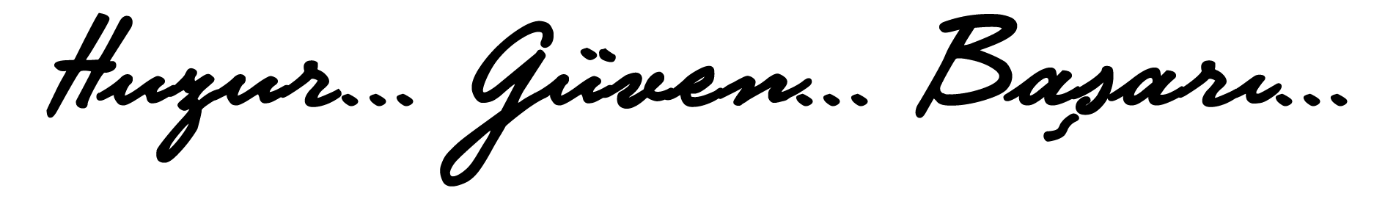 20 Ekim 2022
SUNUM PLANI
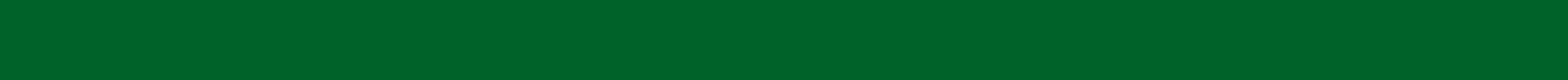 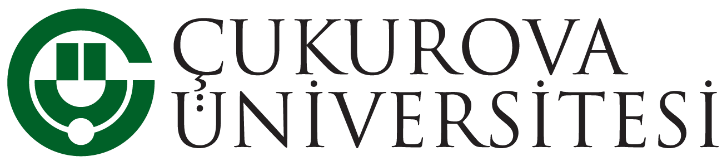 www.cu.edu.tr
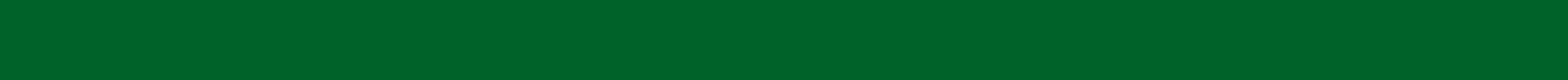 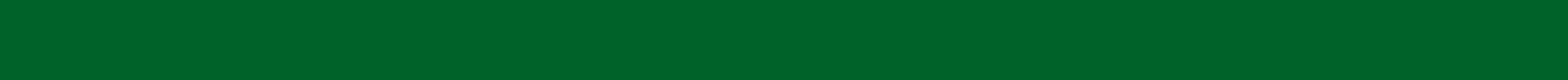 TARİHÇE VE AKADEMİK BİRİMLERİMİZ
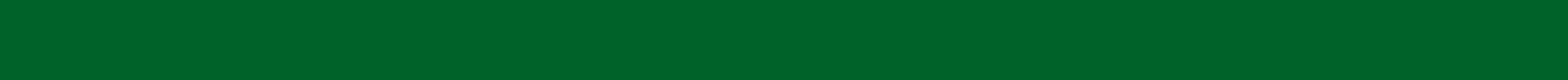 13 Şubat 1969 tarih ve 1099 sayılı kanun
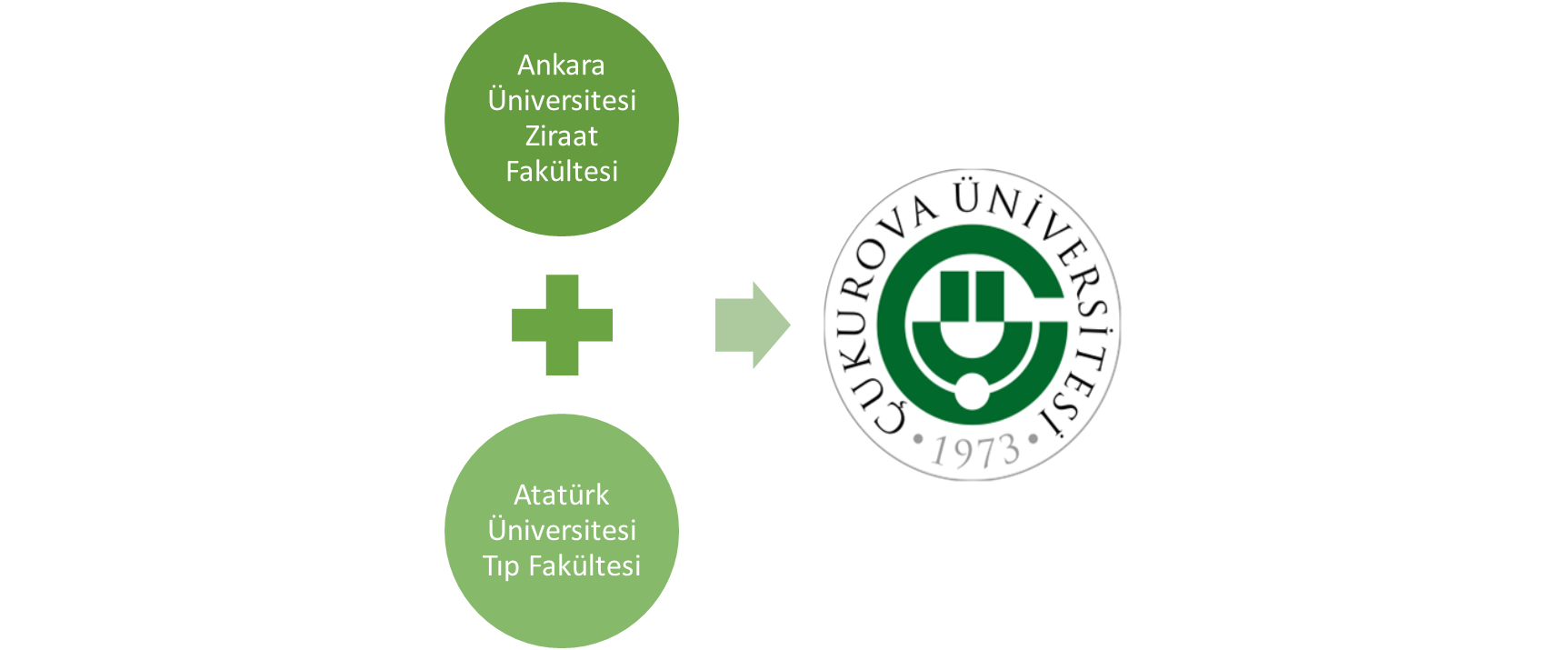 30 Kasım 1973 tarih ve
1786 sayılı kanun
12 Nisan 1972 tarih ve 1578 sayılı kanun
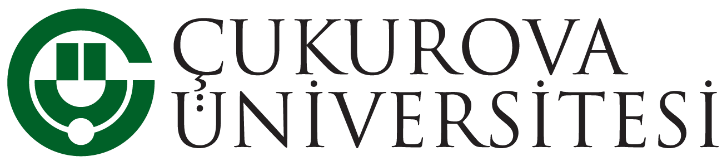 www.cu.edu.tr
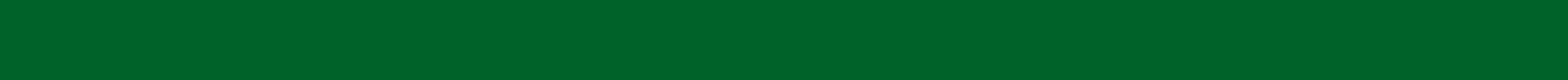 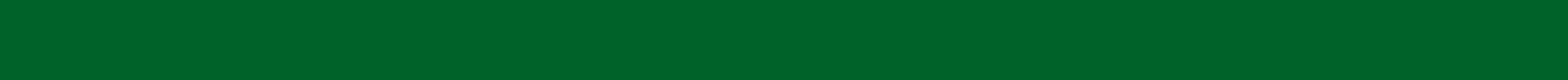 PERSONEL SAYISI
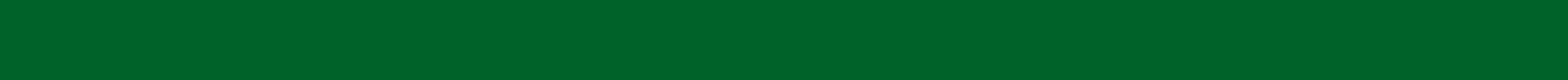 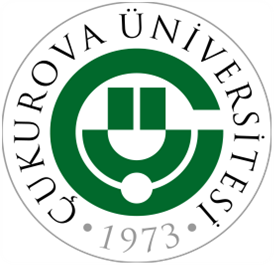 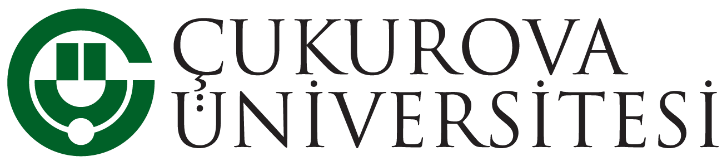 www.cu.edu.tr
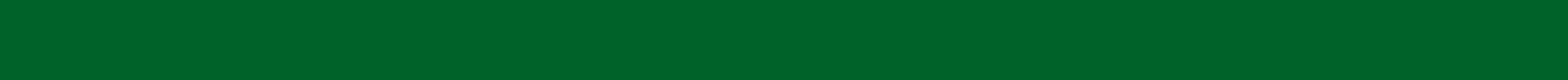 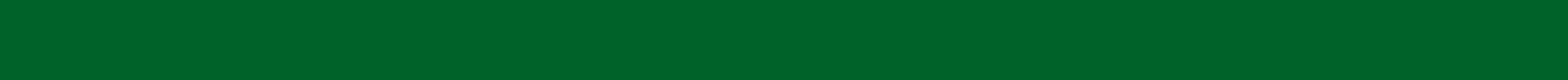 ÖĞRENCİ SAYISI
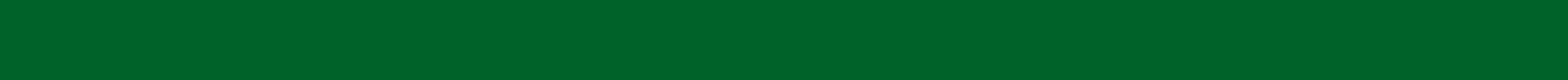 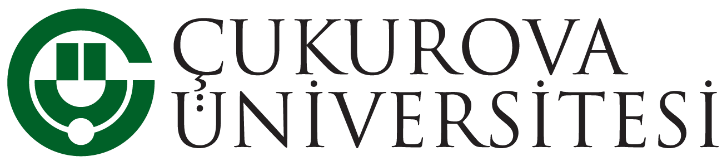 www.cu.edu.tr
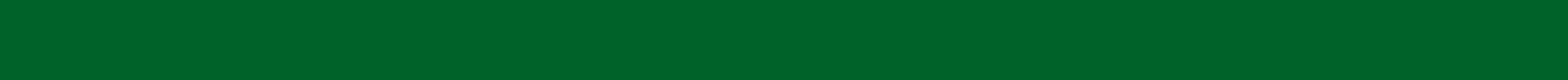 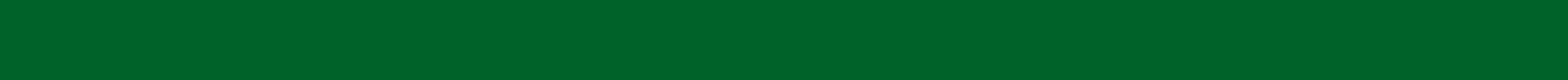 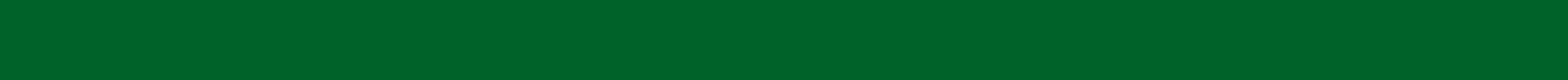 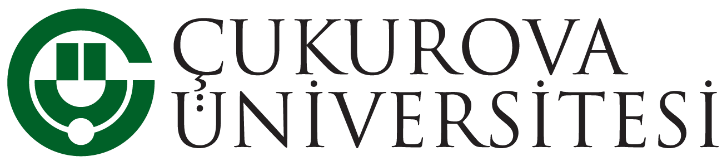 www.cu.edu.tr
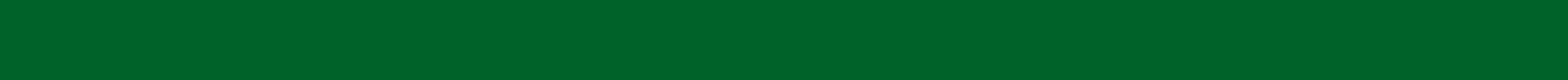 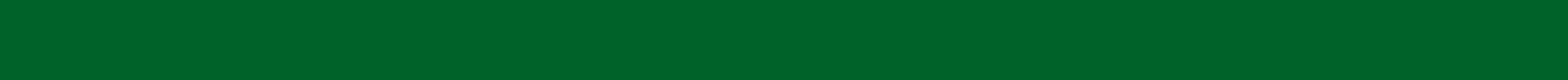 Kurumsal Akreditasyon Programı
DIŞ DEĞERLENDİRME SÜREÇLERİ
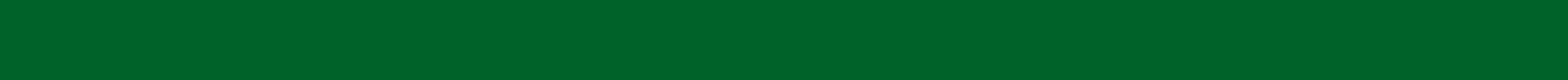 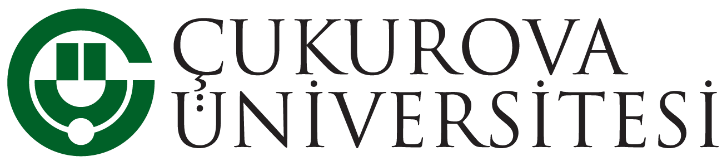 www.cu.edu.tr
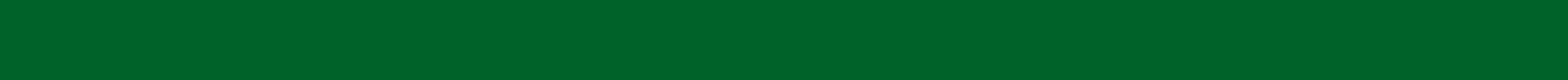 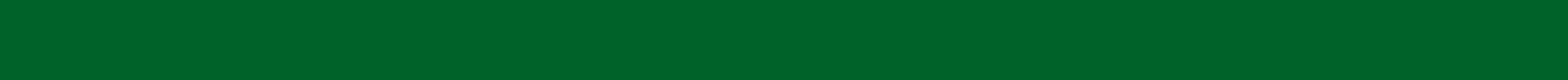 Kurumsal Akreditasyon Programı
KALİTE SÜREÇLERİ
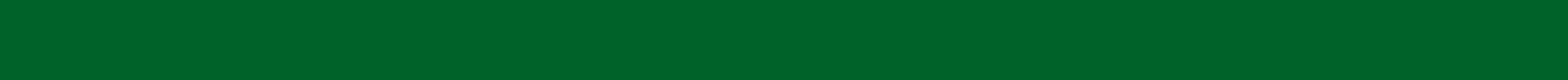 A1. Liderlik ve Kalite
A2. Misyon ve Stratejik Amaçlar
A3. Yönetim Sistemleri
A4. Paydaş Katılımı
A5. Uluslararasılaşma
B1. Program Tasarımı, Değerlendirmesi ve Güncellenmesi
B2. Programların Yürütülmesi (Öğrenci Merkezli Öğrenme Öğretme ve Değerlendirme)
B3. Öğrenme Kaynakları ve Akademik Destek Hizmetleri
B4. Öğretim Kadrosu
A. Liderlik, Yönetim ve Kalite
B. Eğitim ve Öğretim
C1. Araştırma Süreçlerinin            Yönetimi ve Araştırma Kaynakları  
C2. Araştırma Yetkinliği, İş birlikleri ve Destekler 
C3. Araştırma Performansı
D. Toplumsal Katkı
C. Araştırma ve Geliştirme
D1. Toplumsal Katkı Süreçlerinin Yönetimi ve Toplumsal Katkı Kaynakları
D2. Toplumsal Katkı Performansı
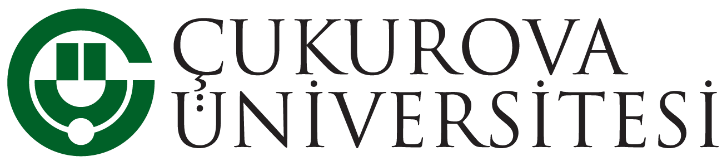 www.cu.edu.tr
www.cu.edu.tr
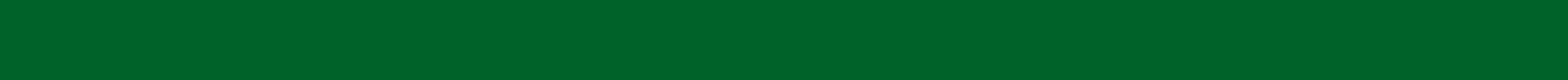 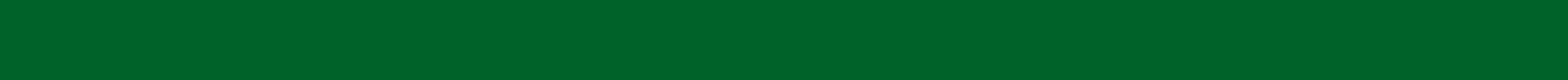 Kurumsal Akreditasyon Programı
KALİTE SÜREÇLERİ
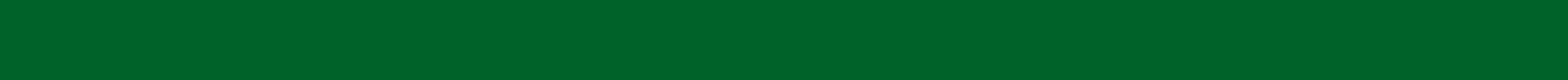 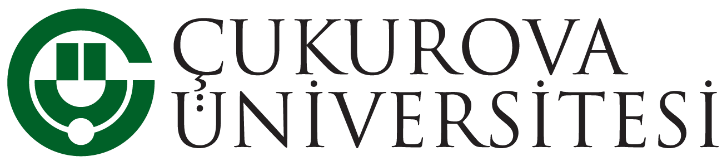 www.cu.edu.tr
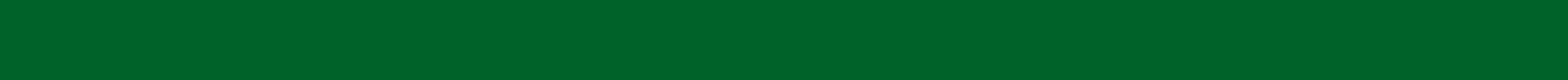 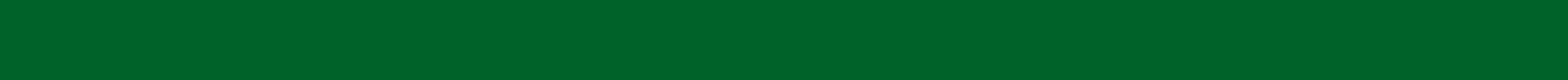 Kurumsal Akreditasyon Programı
www.cu.edu.tr
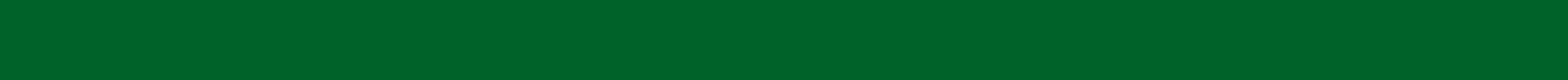 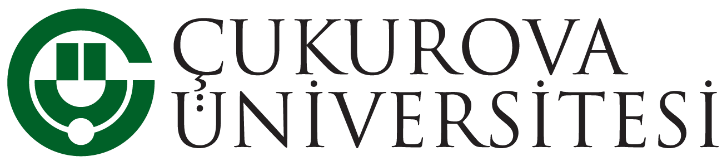 www.cu.edu.tr
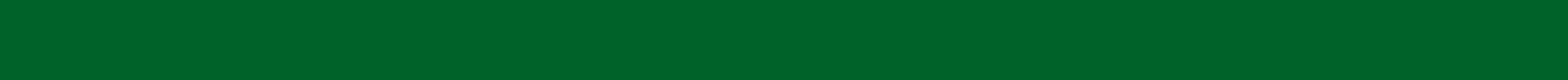 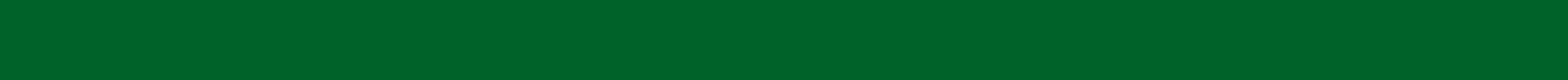 Liderlik, Yönetim ve Kalite
A. LİDERLİK, YÖNETİM VE KALİTE PUKÖ DÖNGÜSÜ
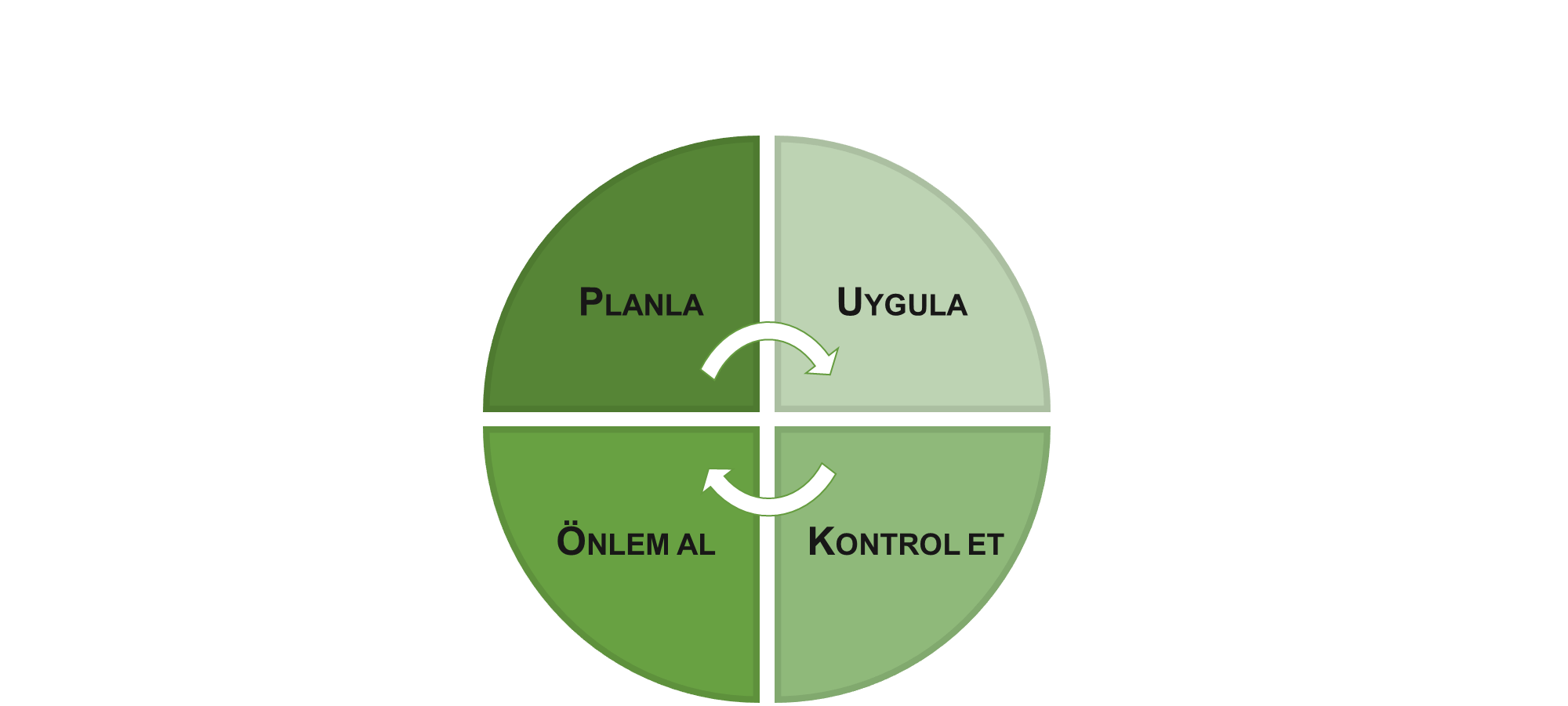 Rektörlük
Senato
Kalite Komisyonu
Kalite Koordinatörlüğü
Akademik Birimler
İdari Birimler
Stratejik Plan
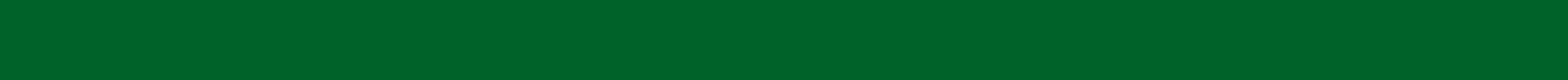 Akademik Birimler
İdari Birimler
Paydaş Görüşleri
Performans Göstergelerini İlgili Kurul ve Komisyonların İzlemesi
İdari Birimler
Akademik Birimler
Kalite Koordinatörlüğü
Kalite Komisyonu
Senato
Rektörlük
Rektörlük
Kalite Komisyonu 
(Liderlik, Yönetim ve Kalite Alt 
Çalışma Grubu)
Kalite Koordinatörlüğü
Akademik Birimler
İdari Birimler
Strateji Geliştirme Daire Başkanlığı
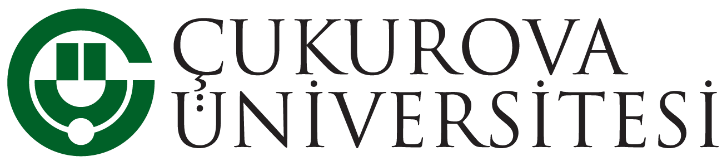 www.cu.edu.tr
www.cu.edu.tr
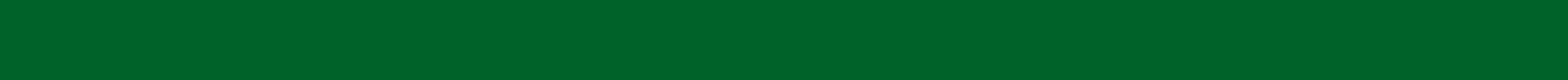 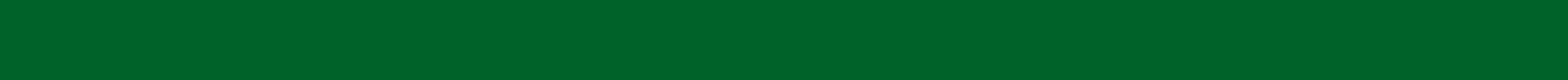 Liderlik, Yönetim ve Kalite
A. LİDERLİK, YÖNETİM VE KALİTE
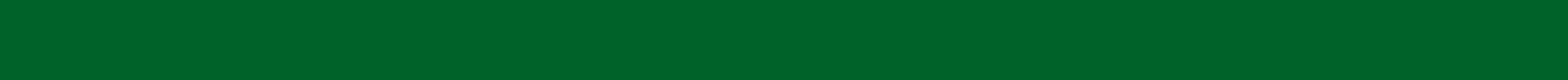 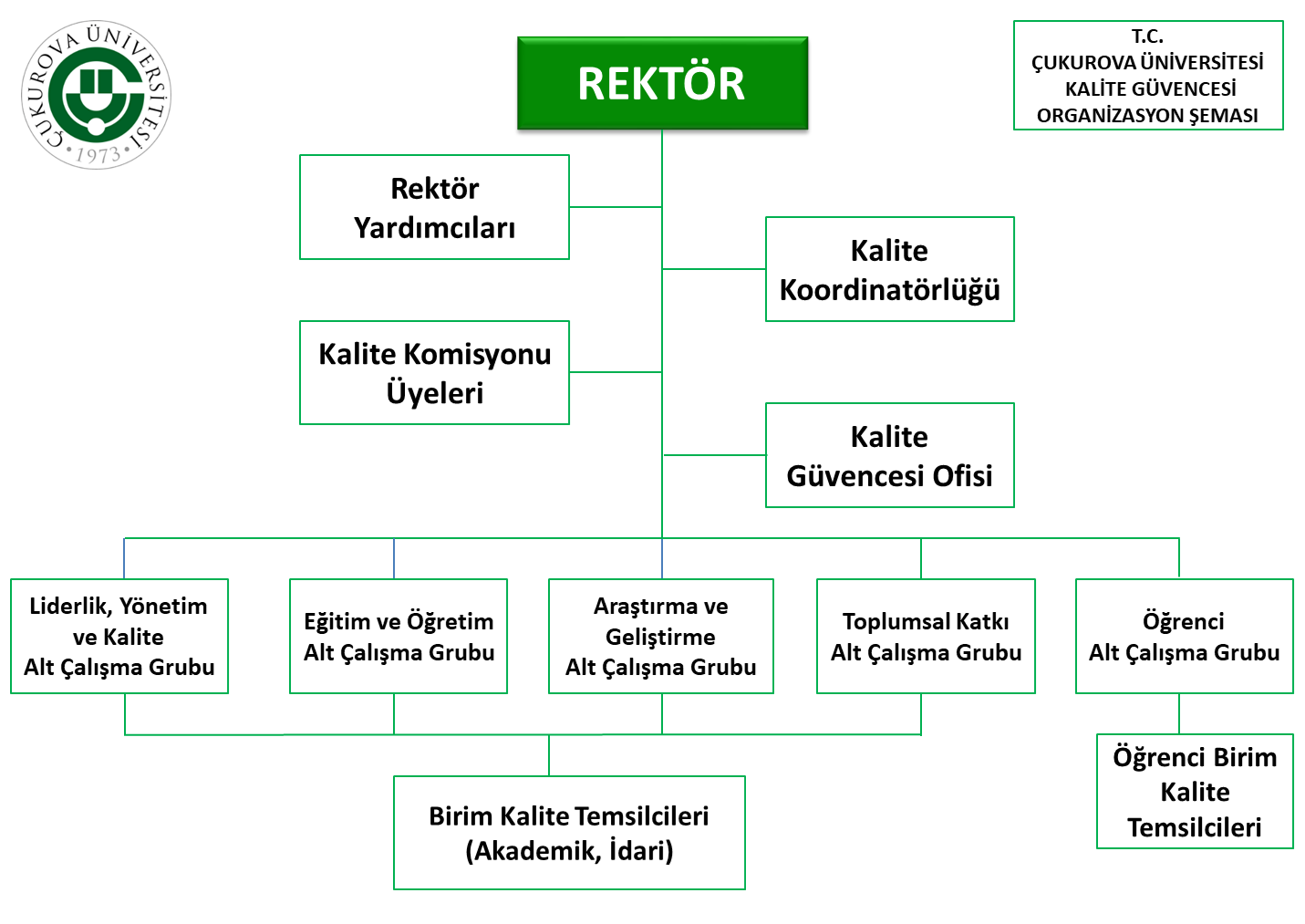 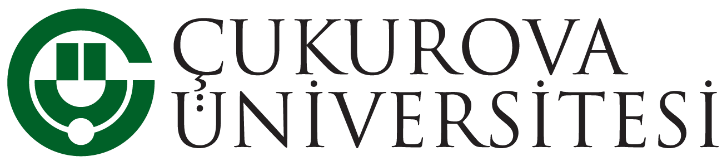 www.cu.edu.tr
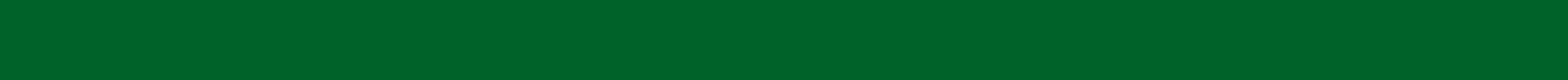 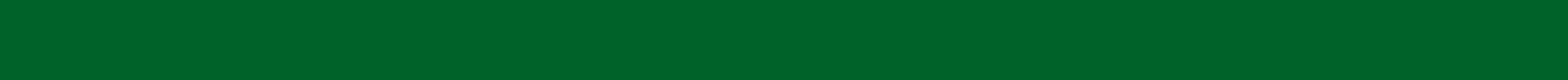 Liderlik, Yönetim ve Kalite
A. LİDERLİK, YÖNETİM VE KALİTE
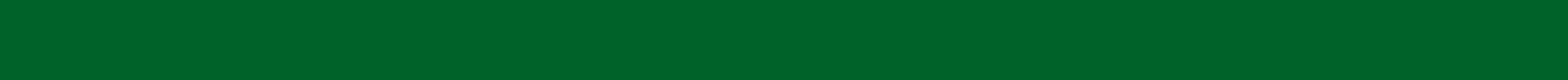 ✓
✓
Liderlik eğitimi öncesinde online anket çalışması
Yöneticilerin liderlik özellikleri
Üniversitemizde çeşitli kademelerde görev yapan yöneticilere yönelik olarak “Liderlik Eğitimi”
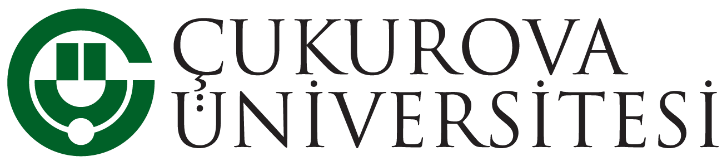 www.cu.edu.tr
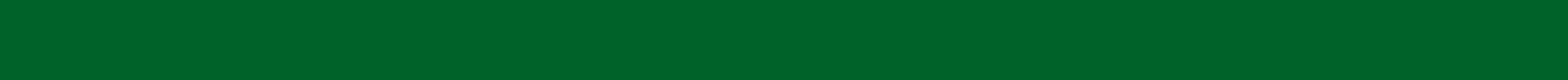 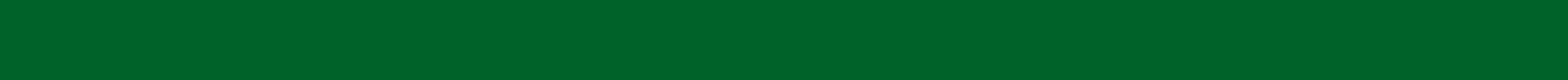 Liderlik, Yönetim ve Kalite
www.cu.edu.tr
A. LİDERLİK, YÖNETİM VE KALİTE
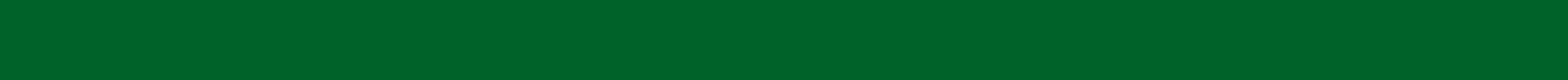 E-kampüs
KANIT-A1
✓
✓
✓
✓
✓
Çevre Raporu
KANIT-A2
Kıyaslama Raporu
✓
KANIT-A3
✓
Kurumsal Dönüşüm Kapasitesi
İklim dostu Ç.Ü. yerleşkesi peyzaj düzenlemesi
KANIT-A4
KAP Eylem Raporunun hazırlanması ve bu eylem planı doğrultusunda çalışmaların yapılmış olması
KANIT-A5a
KANIT-A5b
Çukurova Üniversite Sanayi İşbirliği Vakfı
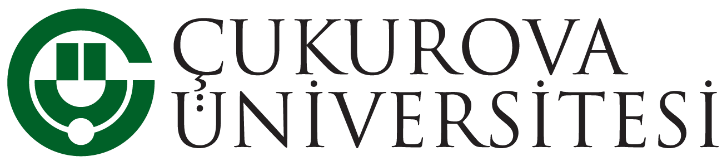 www.cu.edu.tr
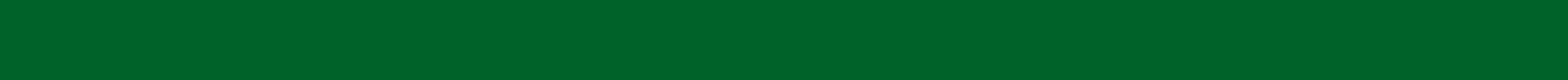 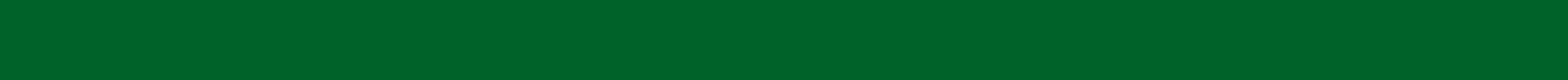 Liderlik, Yönetim ve Kalite
www.cu.edu.tr
A. LİDERLİK, YÖNETİM VE KALİTE
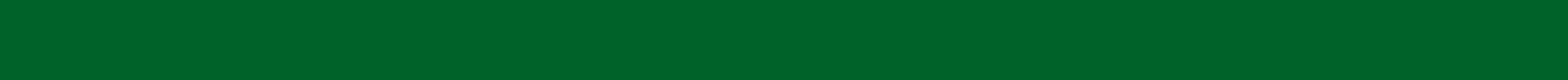 Kalite Koordinatörlüğü, Eğitim Koordinatörlüğü, Akademik Veri İzleme ve Değerlendirme Koordinatörlüğü (AVİDEK)
✓
Üniversitede yürütülmekte olan faaliyet ve süreçlerin veri toplama, analiz ve raporlamasına yönelik elde edilen bilgilerin PUKÖ döngüsü kullanılarak akademik ve idari hizmetlerin kalitesini artırma
Öğrenci Dekanlarının atanması, Medikososyal Hizmetleri için personel desteği, Kariyer Hizmetleri (DABKAF, Birim Kariyer Etkinlikleri) gibi iyileştirmeler yapılmıştır
KANIT A6
KANIT A7
KANIT A8
KANIT A9
KANIT  A10
KANIT  A11
KANIT  A12
✓
Hizmet içi eğitimler
KANIT A13
✓
✓
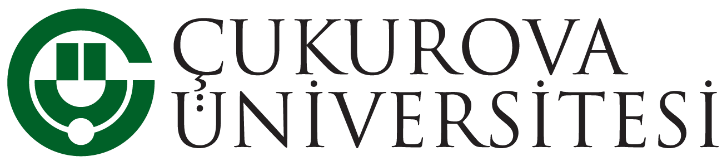 www.cu.edu.tr
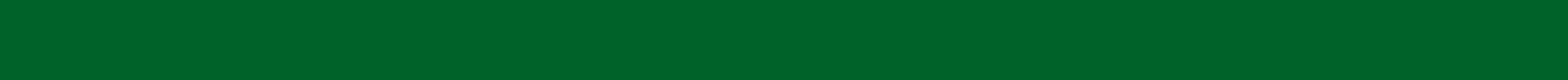 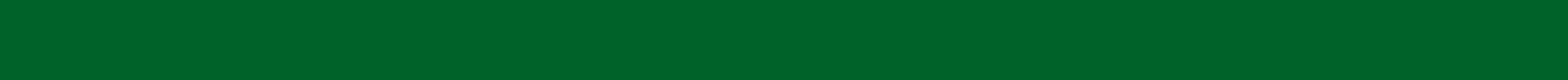 Liderlik, Yönetim ve Kalite
www.cu.edu.tr
A. LİDERLİK, YÖNETİM VE KALİTE
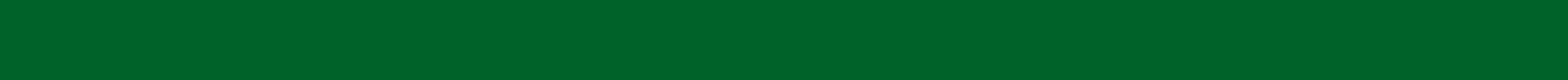 Tüm birimlerde Birim Kalite Temsilcisi belirlenmiş ve Kalite koordinatörlüğü ile eşgüdüm içinde çalışılmaktadır
Kamu İç Kontrol Standartları Uyum Eylem Planı hazırlanarak bu plan çerçevesinde toplantılar yapılmış ve tüm iş akış süreçleri ve görev tanımları tamamlanmıştır
✓
✓
✓
✓
✓
İç Kontrol ve İç Denetim  sisteminin alt birimlere 
ulaşması
Kalite Koordinatörlüğü birimlerle düzenli toplantı yapmıştır
ISO 9001 çalışmaları kapsamında TSE tarafından toplam 679 akademik ve idari personele eğitim verilmiş, iç tetkik eğitimi ve kalite çalıştayları düzenlenmiştir. Bu eğitimler sonucunda;
-Prosesler
-Prosedürler
-Kalite El Kitabı
Değerlendirmeler Kalite Koordinatörlüğü tarafından raporlanarak Kalite Komisyonuda görüşülmüştür
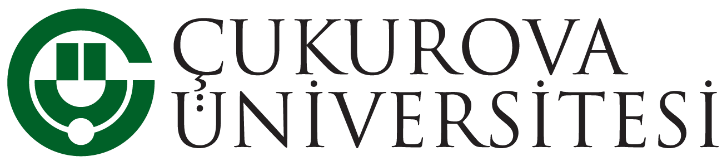 www.cu.edu.tr
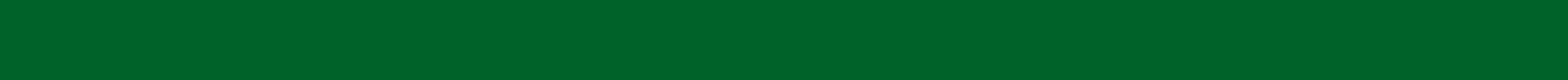 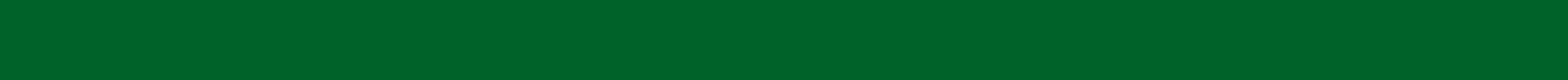 Liderlik, Yönetim ve Kalite
www.cu.edu.tr
A. LİDERLİK, YÖNETİM VE KALİTE
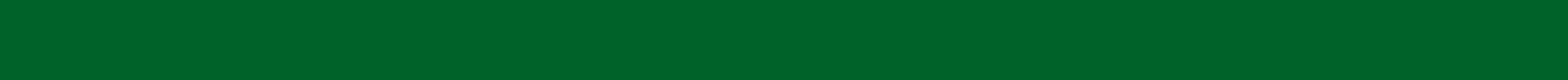 Stratejik Plan İzleme Raporları 6 aya bir yapılmaktadır. Her yılın sonunda ise  performans programı raporu hazırlanmaktadır
Stratejik Planda performans göstergeleri net olarak saptanmış, göstergelerden sorumlu ve işbirliği yapılacak birimler belirlenmiştir
✓
✓
✓
✓
Stratejik Plan, performans raporu ve stratejik planda yer alan hedeflere ulaşılmasının izlenmesi ve 
iyileştirilmesi
Rektörlük Üst Yönetimi düzenli olarak tüm akademik birim yöneticileri, akademik ve idari personel ile toplantılar yapmıştır. Bu toplantılarda Üniversitemiz Stratejik Planı, Araştırma Üniversitesi Performans Kriterleri, Üniversitemiz Uluslararasılaşma Strateji Belgesi, Kalite Süreçleri  çerçevesinde yapılan çalışmalar değerlendirilmiş ve raporlanmıştır
Performans göstergeleri her yıl düzenli hazırlanan Birim Faaliyet Raporları ve Yıllık İdare Faaliyet Raporları ile değerlendirilmektedir
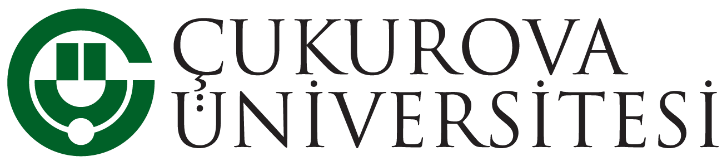 www.cu.edu.tr
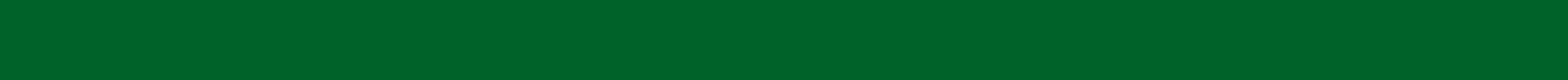 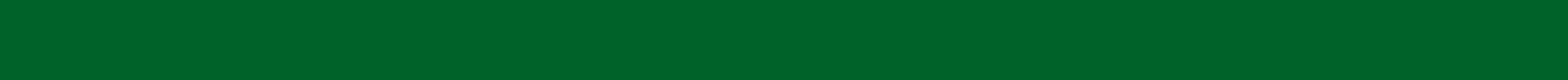 Liderlik, Yönetim ve Kalite
www.cu.edu.tr
A. LİDERLİK, YÖNETİM VE KALİTE
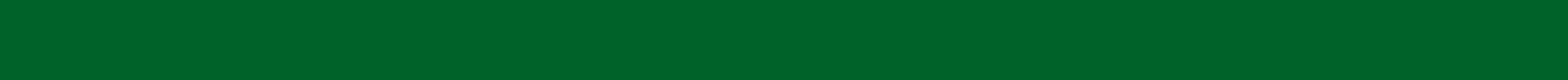 Kalite Koordinatörlüğü
✓
✓
✓
✓
✓
Danışma Kurullarının alt birimlerde aktif çalışması için güncelleme yapılmıştır
Kurumda dış danışma kurulunun güncellenmesi ve koordinatörlüklerin oluşturulması
Kalite Güvencesi Yönergesi  güncellenmiştir
Eğitim Koordinatörlüğü
Toplumsal Katkı Koordinatörlüğü
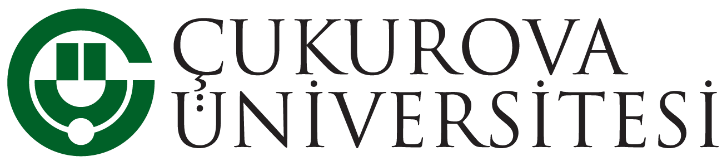 www.cu.edu.tr
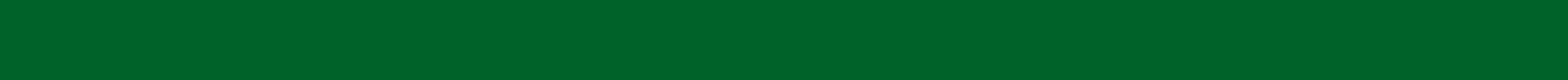 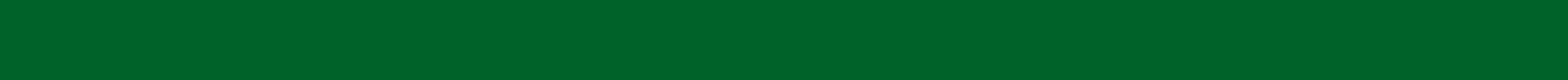 Liderlik, Yönetim ve Kalite
www.cu.edu.tr
A. LİDERLİK, YÖNETİM VE KALİTE
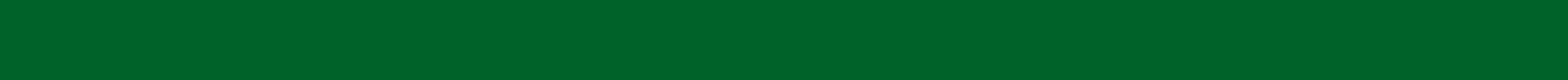 ✓
“Çukurova Üniversitesi Öğretim Üyeliğine Yükseltilme ve Atanma Ölçütleri” araştırma üniversitesi misyon farklılaşmasına uygun olarak 2018 yılında güncellenmiştir
✓
Üniversitenin mevcut atama yükseltme yönergesinin  araştırma üniversitesi misyon ve vizyonunu desteklemesi
İçten beslenmeyi önlemek için rekabete açık akademik ilanlara çıkılmaktadır
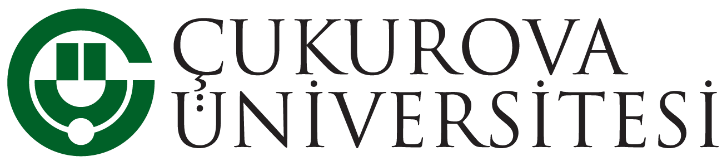 www.cu.edu.tr
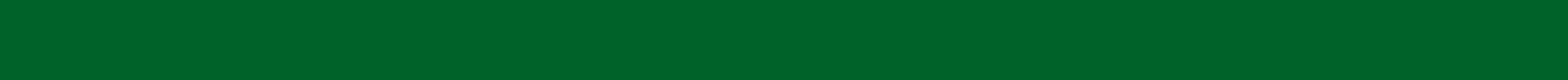 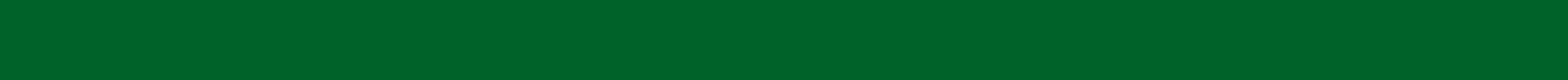 Liderlik, Yönetim ve Kalite
www.cu.edu.tr
A. LİDERLİK, YÖNETİM VE KALİTE
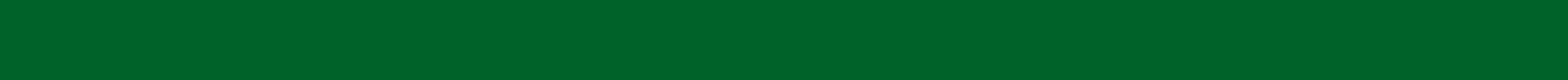 İç ve dış paydaş analizlerini, geniş katılımlı ve Üniversitemizin tüm lisans programlarını kapsayacak şekilde 16-18 Nisan 2019 tarihlerinde gerçekleştirmiştir
✓
✓
Programlar tarafından paydaş toplantıları yapılmaktadır
✓
Paydaş görüşü
Programlar bazında Akademik Personel sektör ziyaretleri yapmaktadır
✓
✓
Anket aracılığıyla paydaş görüşlerinin alınması
✓
KANIT A13a
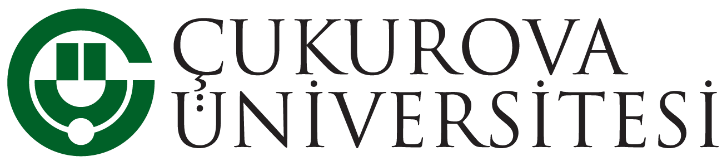 www.cu.edu.tr
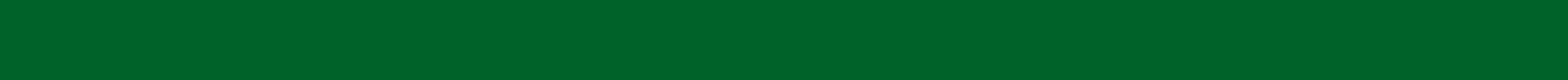 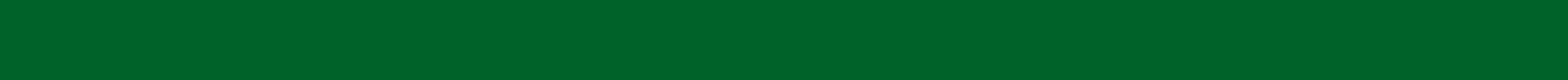 Liderlik, Yönetim ve Kalite
www.cu.edu.tr
A. LİDERLİK, YÖNETİM VE KALİTE
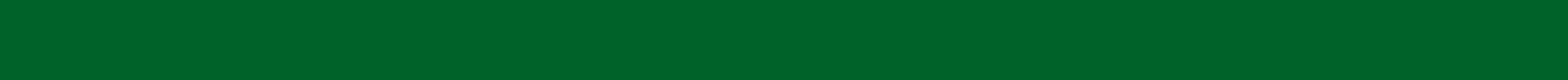 Mezunlar Derneği
✓
✓
✓
Mezun takip sistemi 2018 yılında tamamlanmış ve sisteme kayıtlı mezunlar ile ilgili bilgilere bu sistem üzerinden ulaşılabilmektedir
✓
Mezun Takip Sistemi
2019 yılından itibaren mezunlardan anket yoluyla geri görüşler alınmaktadır
2022 yılında Danışma Kurulları yönergesinde alt birimlerde oluşturulacak kurullara mezunların dahil edilmesi gerektiği ile ilgili güncelleme yapılmıştır  
KANIT A14
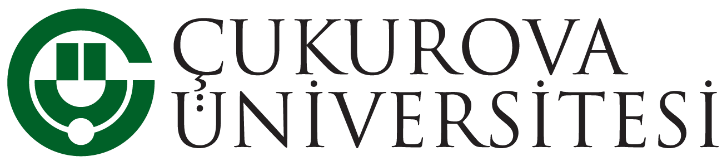 www.cu.edu.tr
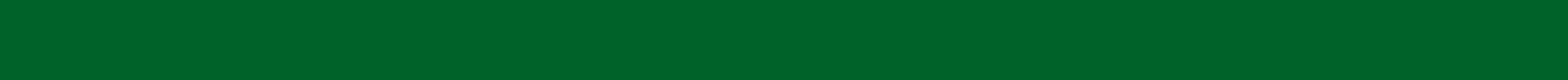 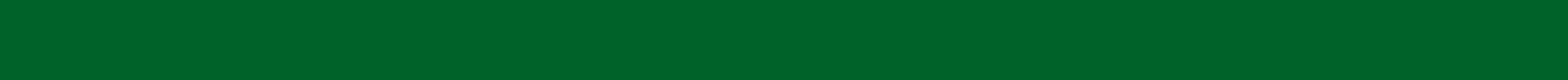 Liderlik, Yönetim ve Kalite
www.cu.edu.tr
A. LİDERLİK, YÖNETİM VE KALİTE
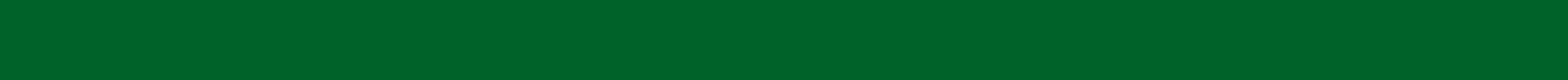 Uluslararasılaşma
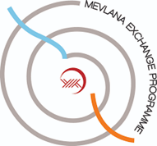 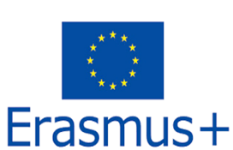 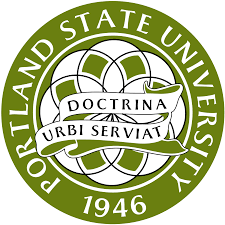 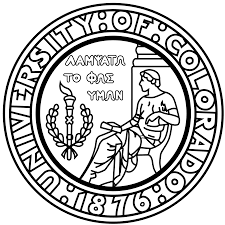 2016 yılından itibaren 40 misafir akademisyen
Uluslararası Kuruluşlara Üyelik
European University for Peace, Justice and Inclusive Societies (EUPeace)
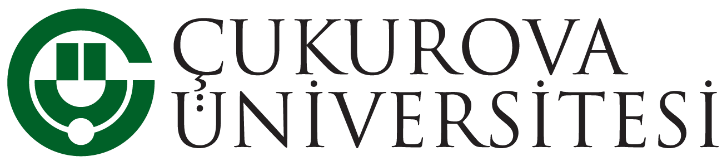 www.cu.edu.tr
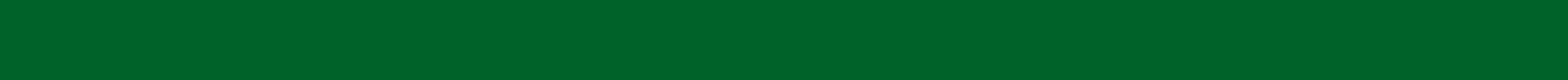 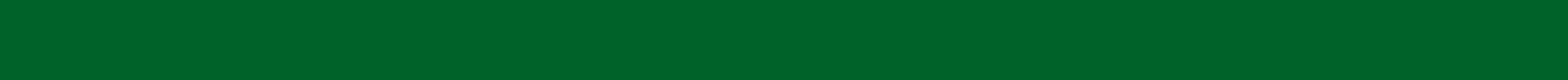 Liderlik, Yönetim ve Kalite
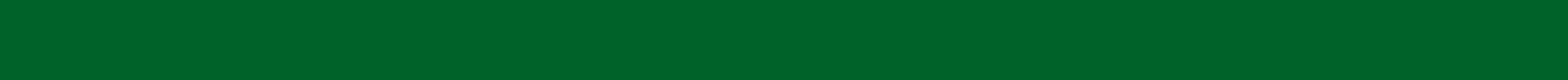 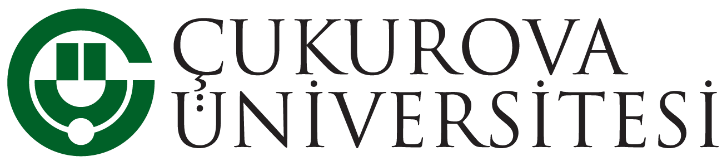 www.cu.edu.tr
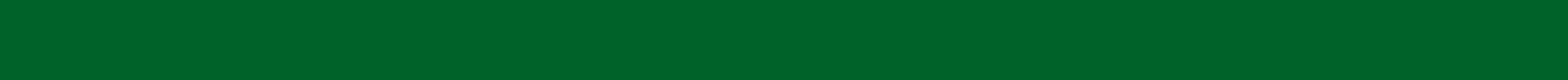 Eğitim ve Öğretim
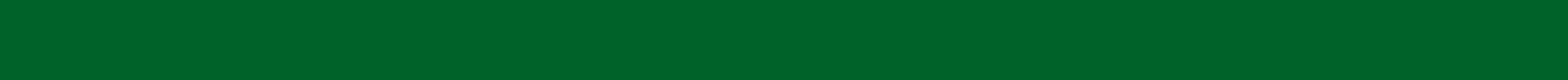 B. EĞİTİM VE ÖĞRETİM PUKÖ DÖNGÜSÜ
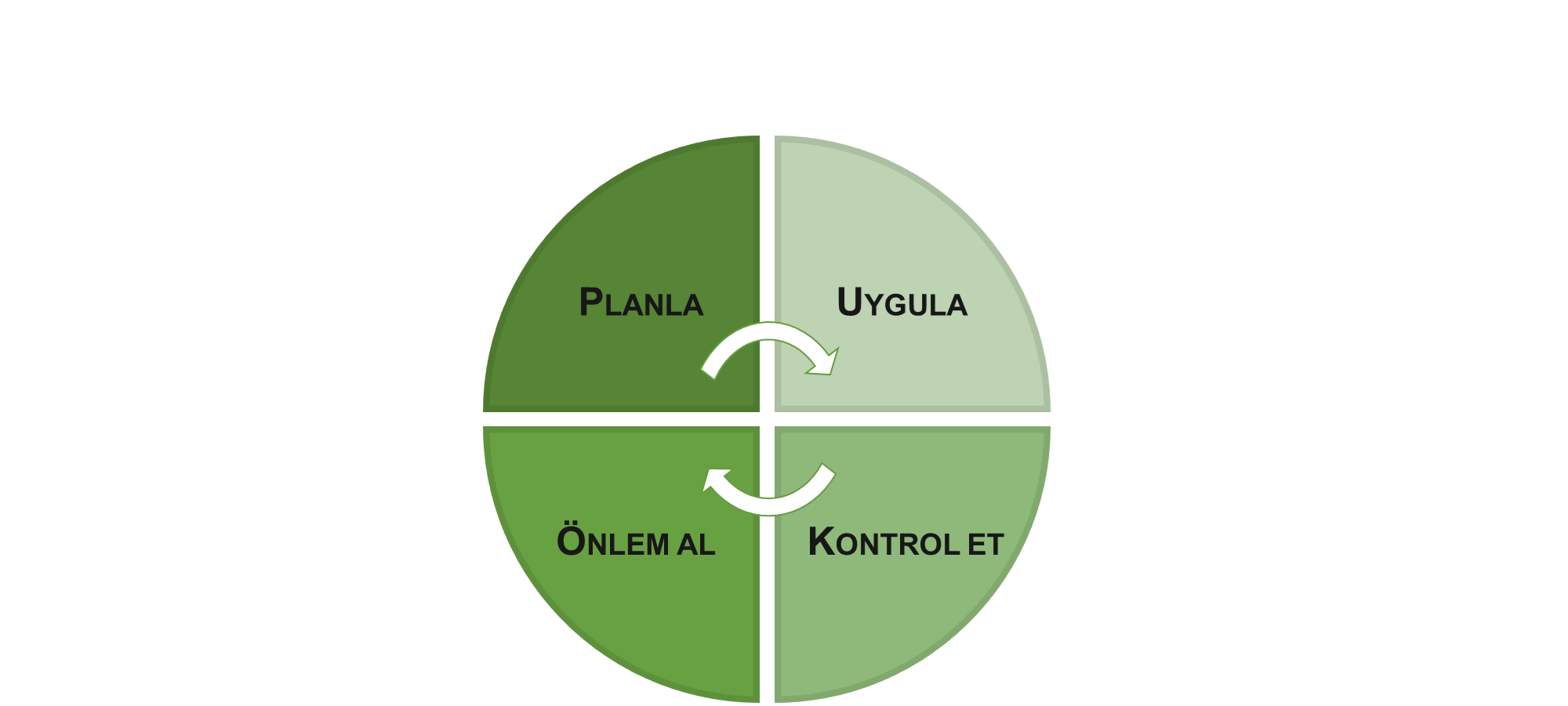 Stratejik Plan
Öğrenci İşleri Daire Başkanlığı
Fakülte/Enstitü/YO/Konservatuvar/MYO Kurulları
Eğitim Koordinatörlüğü
Kalite Komisyonu 
(Eğitim ve Öğretim Alt Çalışma Grubu)
Senato
Rektörlük
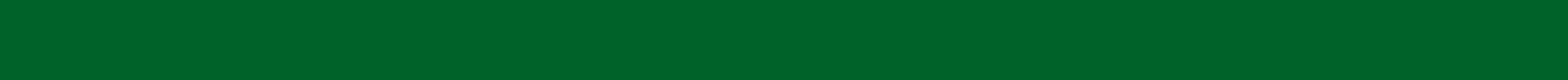 Akademik Kurullardan Gelen Ders Planları
Bölümlerin Ders Bilgi Paketi Kontrolleri 
Fakülte/Enstitü/YO/MYO Kurulları
Senato
Öğrenci İşleri Daire Başkanlığı
Akademik Birimler
İlgili İdari Birimler
Fakülteler
Enstitüler
YO/MYO
Paydaş Görüşleri
Performans Göstergelerini İlgili Kurul ve Komisyonların İzlemesi
Fakülte/Enstitü/YO/Konservatuvar/MYO Kurulları
Öğrenci İşleri Daire Başkanlığı
Eğitim Koordinatörlüğü
Kalite Komisyonu 
(Eğitim ve Öğretim Alt Çalışma Grubu)
Fakülte/Enstitü/YO/Konservatuvar/MYO Kurulları
Öğrenci İşleri Daire Başkanlığı
Eğitim Koordinatörlüğü
Kalite Komisyonu 
(Eğitim ve Öğretim Alt Çalışma Grubu)
Senato
Rektörlük
Öğrenci ve Akademik Personel Anketleri
Birim Akademik Kurulları
Fakülte/YO/MYO Kurulları
Kalite Komisyonu 
(Eğitim ve Öğretim Alt Çalışma Grubu)
Birim Akademik Kurulları
Fakülte/YO/MYO Kurulları
Kalite Komisyonu 
(Eğitim ve Öğretim Alt Çalışma Grubu)
Üst Yönetim
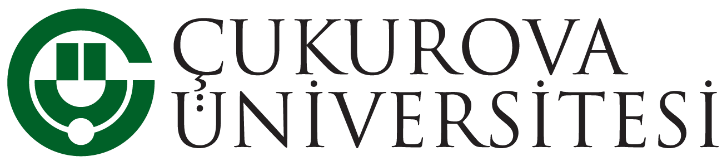 www.cu.edu.tr
Eğitim ve Öğretim
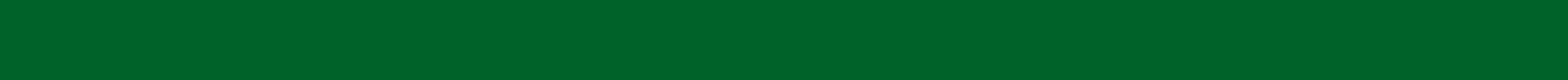 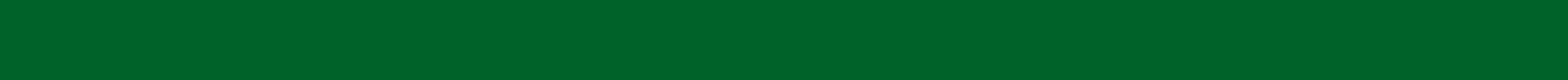 B. EĞİTİM VE ÖĞRETİM
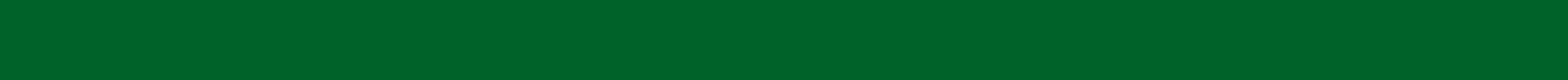 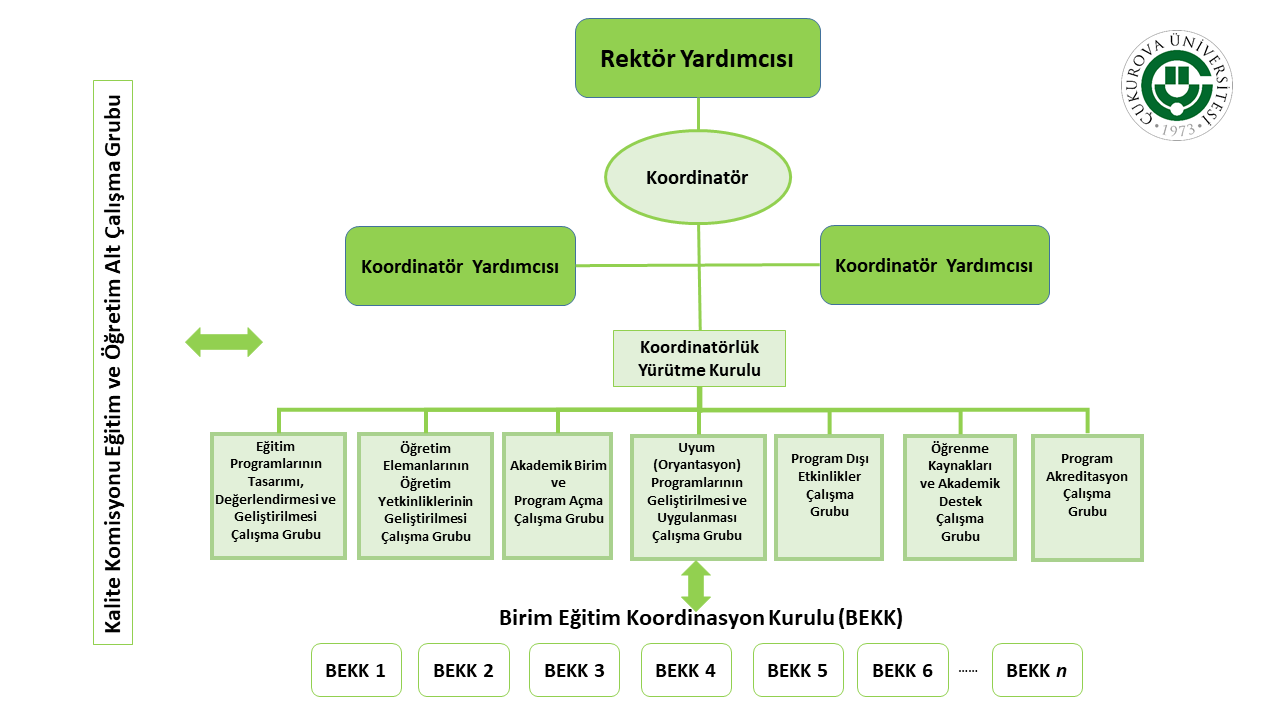 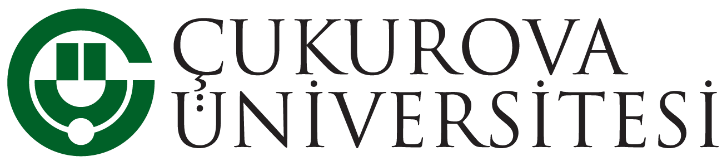 www.cu.edu.tr
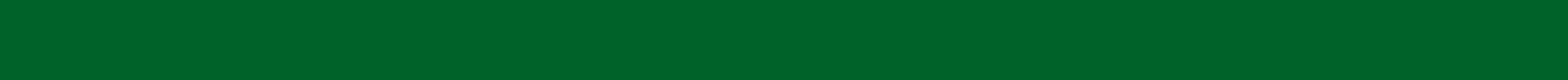 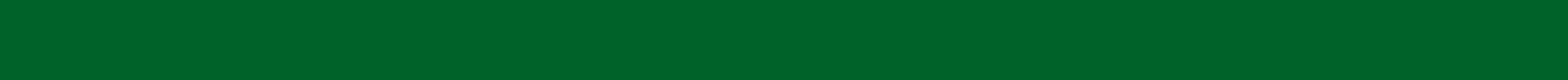 Eğitim ve Öğretim
B. EĞİTİM VE ÖĞRETİM
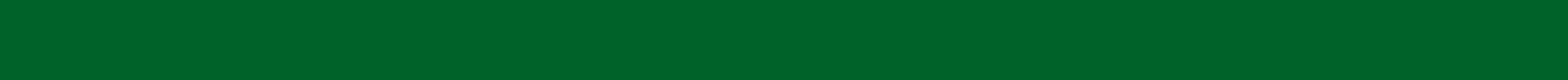 ✓
2021 ve 2022 yıllarında Üniversitemiz genelinde akademik personele yönelik Eğiticilerin Eğitimi programı kapsamında 751 katılımcıya eğitim verilmiştir

KANIT B1a 
KANIT B1b
Eğiticilerin Eğitimi
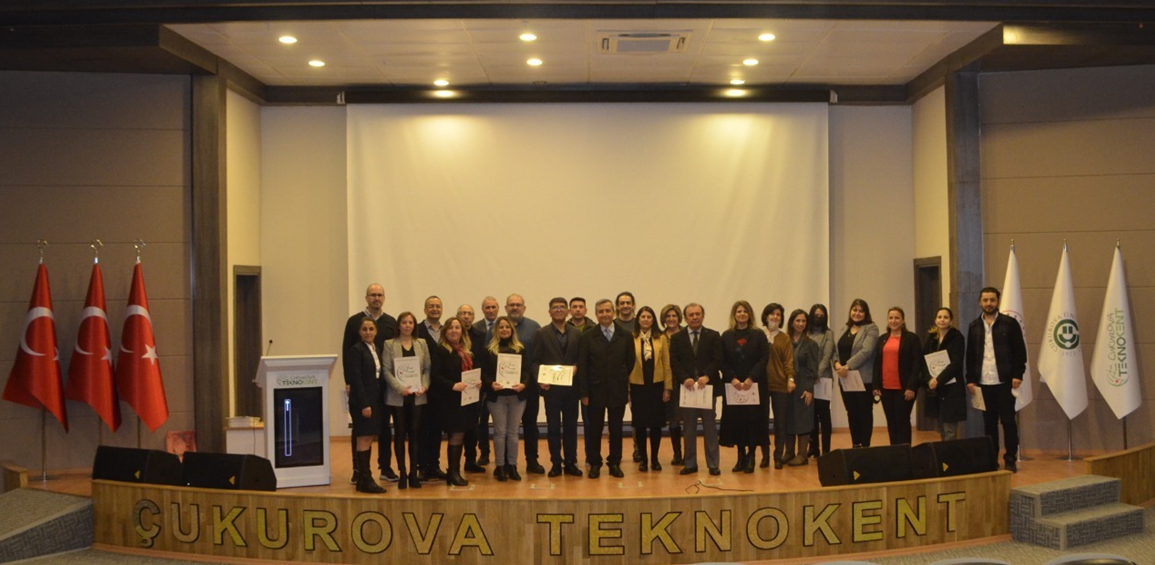 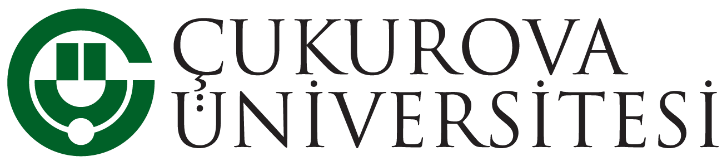 www.cu.edu.tr
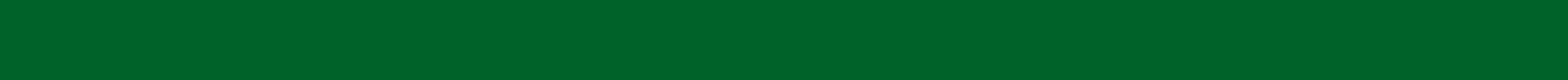 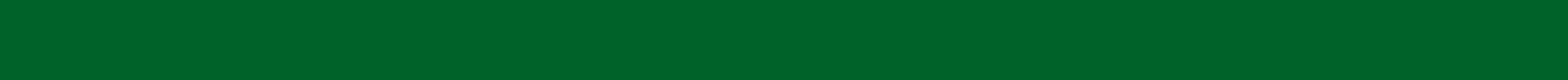 Eğitim ve Öğretim
www.cu.edu.tr
B. EĞİTİM VE ÖĞRETİM
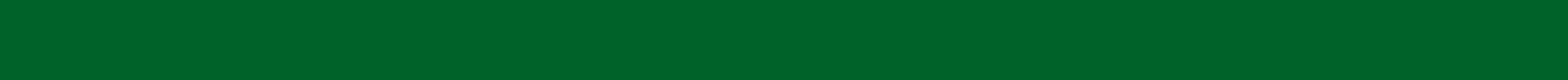 Birimlerimizde AKTS ve iş yüklerinin ÇÜBİS sisteminde hesaplanmasına yönelik çalışmalar 2013 yılından bu yana yapılmaktadır
2021-2022 bahar yarıyılı sonunda öğrencilere iş yüküyle ilgili anket yapılmıştır 
KANIT-B1
KANIT-B2
KANIT-B3
KANIT-B4
KANIT-B5
KANIT-B6
KANIT-B7
✓
✓
✓
Ders bilgi paketleri ve AKTS
Staj, mesleki uygulama gibi derslerin öğrenci iş yükü ile uyumlu olacak şekilde belirlenen AKTS değerine ilişkin ilke ve yöntemlerin yer aldığı tanımlı süreçler bulunmaktadır

“ÇÜ Uygulamalı Eğitimler Yönergesi” ne göre mesleki uygulama/alan çalışması, staj ve yaz stajlarının iş yükleri güncellenmiştir
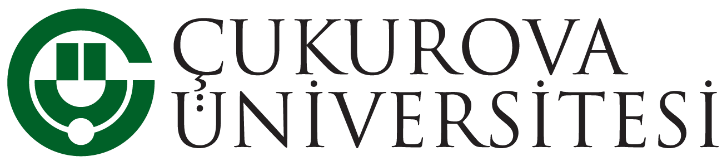 www.cu.edu.tr
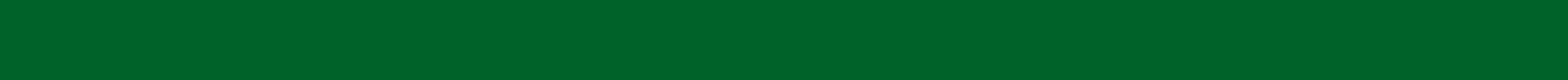 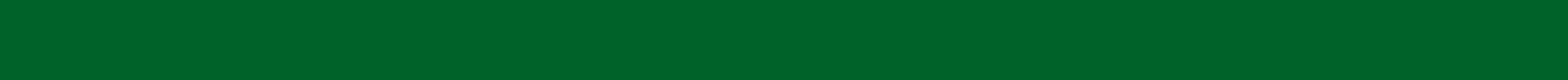 Eğitim ve Öğretim
www.cu.edu.tr
B. EĞİTİM VE ÖĞRETİM
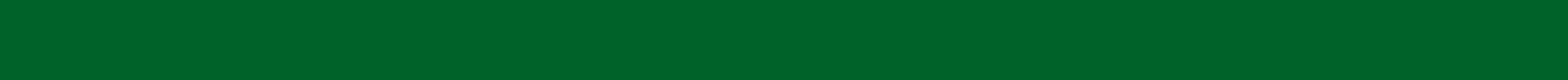 ✓
Kalite Komisyonu, AVİDEK, Eğitim Koordinatörlüğü ve Kalite Koordinatörlüğü bünyesinde gerçekleştirilen toplantılar sonucunda 2021 ve 2022 yıllarında anketler yapılmıştır

Anket sonuçları değerlendirilerek rapor hazırlanmıştır 

Rapor tüm birimlere iletilmiş ve web sayfasında ilan edilmiştir

KANIT-B8
KANIT-B9
KANIT-B10
Eğitim-öğretime 
yönelik yapılan anketler
✓
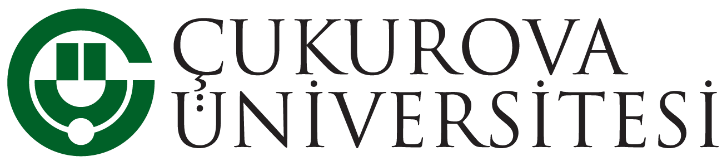 www.cu.edu.tr
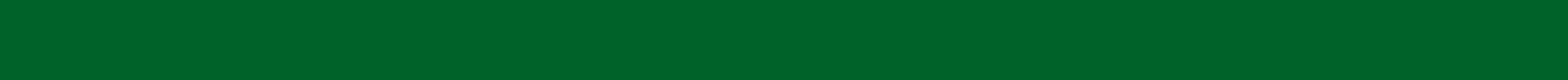 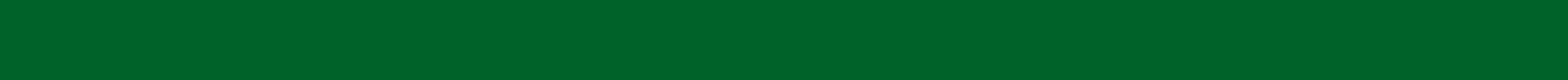 Eğitim ve Öğretim
www.cu.edu.tr
B. EĞİTİM VE ÖĞRETİM
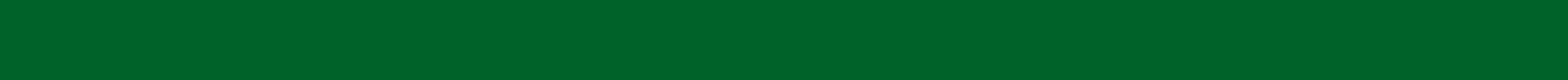 Çukurova Üniversitesi Bilgi Sistemleri (ÇÜBİS) 

https://tercih.cu.edu.tr
✓
✓
Öğrencilerin program tercih sıraları ve akademik gelişimlerini izleme
Eğitim ve öğretim ile ilgili istatistiksel göstergeler düzenli ve sistematik şekilde izlenerek eğitimden sorumlu Rektör Yardımcısı ve Öğrenci İşleri Daire Başkanı tarafından yapılan bilgilendirme sonucu Senato toplantısında değerlendirilmekte ve eğitimin iyileştirilmesi amacıyla kullanılmaktadır
KANIT-B11
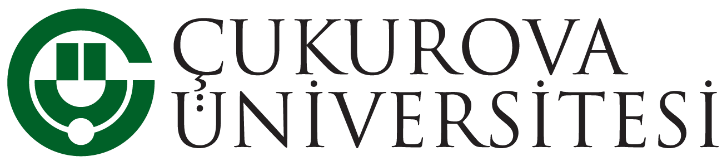 www.cu.edu.tr
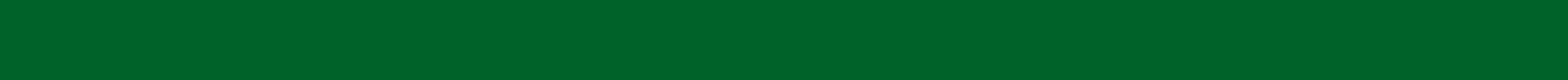 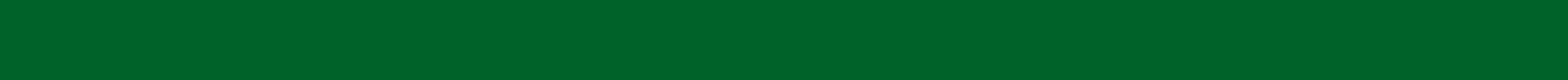 Eğitim ve Öğretim
www.cu.edu.tr
B. EĞİTİM VE ÖĞRETİM
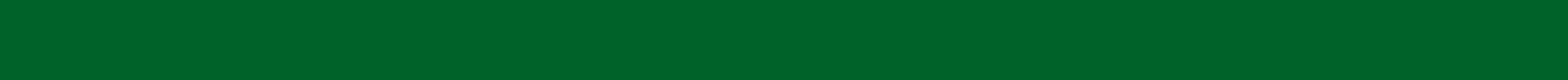 ADS Dersler 2017 yılından itibaren Alan Dışı Seçmeli Ders Komisyonu tarafından yürütülmüştür 
2022 yılında Alandışı Seçmeli Dersler Koordinatörlüğü kurulmuş ve ÇÜ Alandışı Seçmeli Dersler Uygulama Usul ve Esasları kabul edilmiştir
✓
Alandışı Seçmeli Dersler (ADS)
ADS 2017-2018 Güz Yarıyılında 114 iken 2021-2022 Bahar Yarıyılında 153’e çıkmıştır
✓
2022-2023 Güz Yarıyılında 148 ADS açılmış olup 238 grup halinde 4617 öğrenci bu dersleri almaktadır

KANIT B12
✓
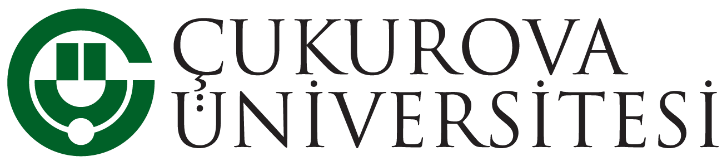 www.cu.edu.tr
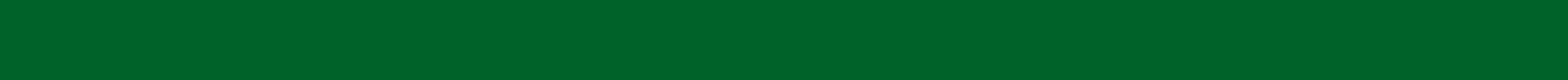 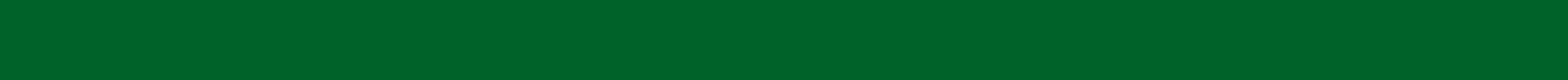 Eğitim ve Öğretim
www.cu.edu.tr
B. EĞİTİM VE ÖĞRETİM
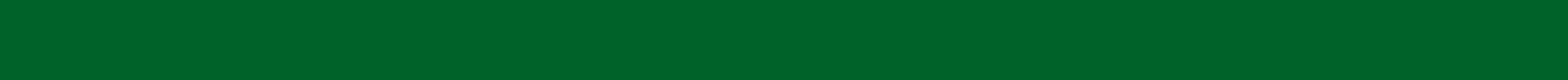 Çukurova Üniversitesi Ön Lisans ve Lisans Programlarında Akademik Danışmanlık Yönergesi
✓
Akademik Danışmanlık
✓
ÇÜBİS ve TEAMS sistemleri üzerinden akademik danışmanlık 
KANIT B13
KANIT-B14
KANIT-B15
KANIT-B16
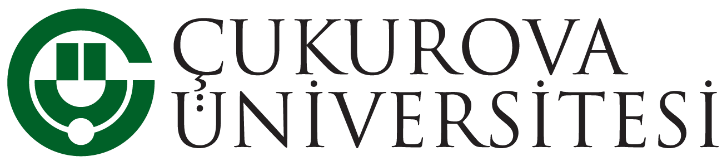 www.cu.edu.tr
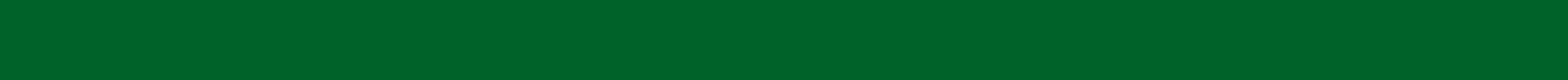 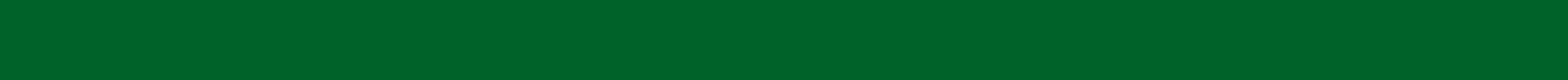 Eğitim ve Öğretim
www.cu.edu.tr
B. EĞİTİM VE ÖĞRETİM
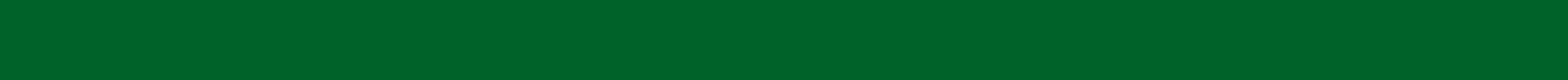 Çeşitli birimlerimizde öğrencilerin bir yükseköğretim kurumunun örgün eğitimi dışında edindikleri kazanımların tanınması, kredilendirilmesi ve intibakına ilişkin uygulamalar mevcuttur 
İş Sağlığı ve Güvenliği sertifikasına sahip öğrencinin, İş Sağlığı ve Güvenliği dersinden muaf tutulması

KANIT-B17
✓
Önceki Öğrenmenin Tanınması
Alanıyla ilgili bir işte en az bir yıl çalışan ve SGK kaydını belgelendiren öğrencilerin staj dersinden muaf tutulması

KANIT-B18  
KANIT-B19
✓
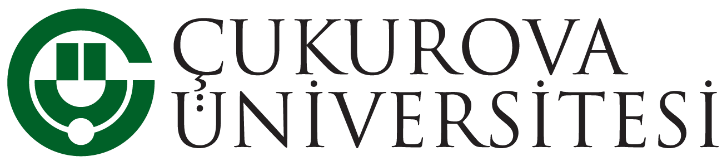 www.cu.edu.tr
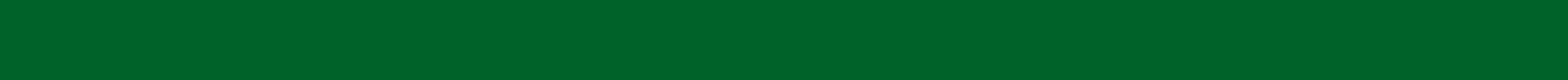 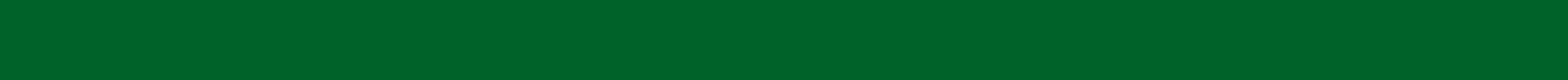 Eğitim ve Öğretim
www.cu.edu.tr
B. EĞİTİM VE ÖĞRETİM
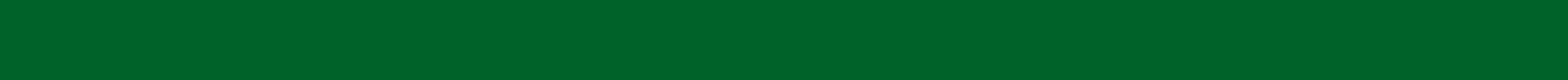 ✓
Modüler eğitimler, interaktif eğitimler, ödev, proje
Uygulamalı eğitimlerde yapılan iş birliği protokolleri ile öğrencilerimize Adana’daki farklı işyeri eğitimi/uygulama/klinik uygulama olanaklarından faydalanma imkânı
✓
✓
Staj ve işyeri eğitimi gibi kurum dışı deneyim edinmeleri
Öğrenci Merkezli Eğitim
✓
Bazı birimlerde 3+1 veya 7+1 modelinin uygulaması yapılmaktadır
KANIT-B20
KANIT-B21 
KANIT-B22 
KANIT-B23
KANIT-B28 
KANIT-B29 
KANIT-B30 
KANIT-B31 
KANIT-B32
KANIT-B24 
KANIT-B25
KANIT-B26 
KANIT-B27
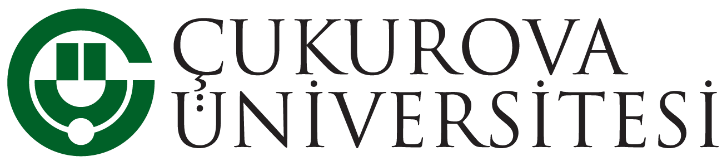 www.cu.edu.tr
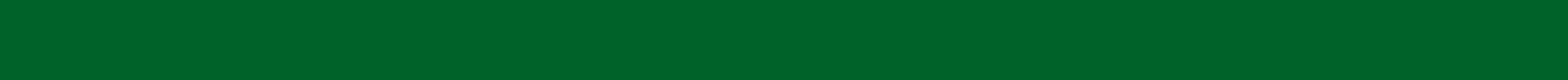 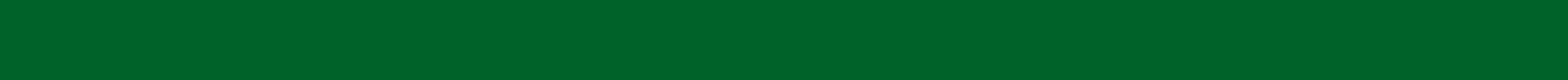 Eğitim ve Öğretim
www.cu.edu.tr
B. EĞİTİM VE ÖĞRETİM
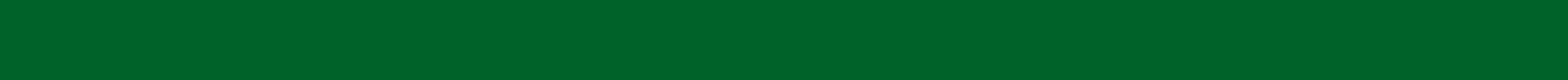 ✓
✓
✓
Öğrenci oranının yüksek olduğu ikinci öğretim programlarında öğrenci alımı durdurulmuştur
Öğretim elemanı başına düşen öğrenci sayısı ve fiziki alt yapı
Yeni öğretim elemanı alımı 
Doktoralı araştırma görevlilerinin ders vermesi
Fiziki mekân ve altyapı iyileştirmesi
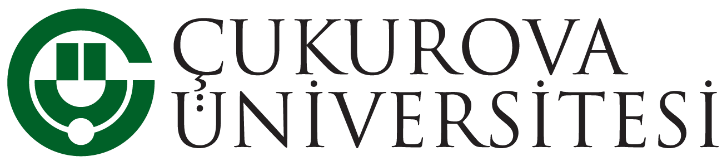 www.cu.edu.tr
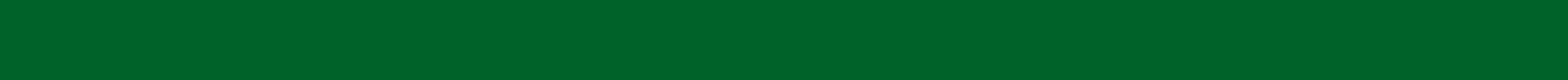 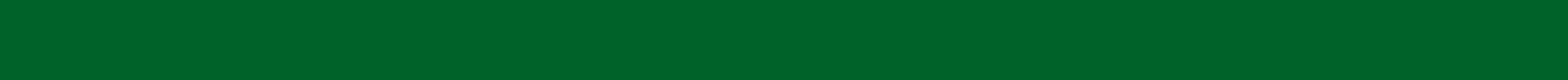 Eğitim ve Öğretim
www.cu.edu.tr
B. EĞİTİM VE ÖĞRETİM
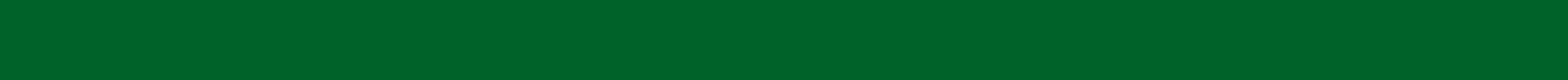 Binalarda engelli tuvaleti, asansör, bina girişinde engelli rampası yapım çalışmaları
Balcalı Hastanesi ve çevresindeki iyileştirme çalışmaları hastane içinde görme engellilere yönelik Braille Alfabesi ile yönlendirme tabelaları yapılmıştır
Kütüphanede görme engellilere yönelik iki dilde kitap okuma cihazı
✓
Dezavantajlı Gruplar 
ve 
Engelsiz Üniversite
Engelli Öğrenciler Danışma ve Koordinasyon Birimi
Uluslararası Öğrenci Merkezi 
Türkçe Öğretimi Uygulama ve Araştırma Merkezi (TÖMER)
✓
KANIT-B33
KANIT-B36
KANIT-B37
KANIT-B38
KANIT-B39
KANIT-B40
KANIT-B41
KANIT-B42
KANIT-B43
KANIT-B44
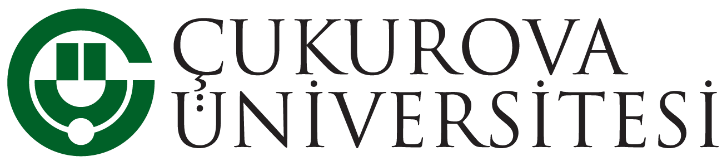 www.cu.edu.tr
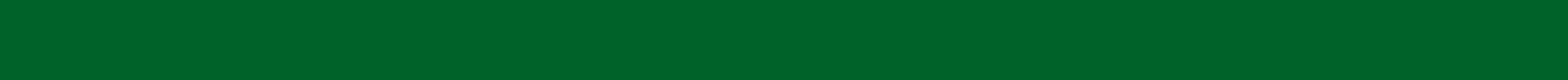 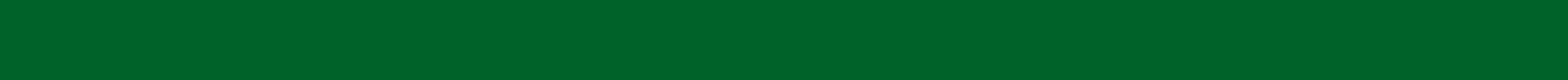 Eğitim ve Öğretim
www.cu.edu.tr
B. EĞİTİM VE ÖĞRETİM
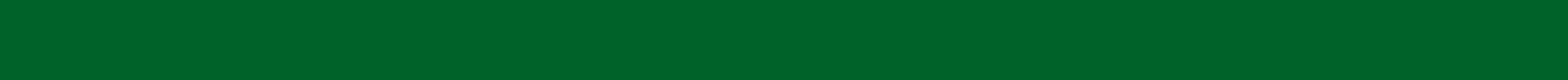 21 lisans programı akredite olmuştur
✓
Tıp Fakültesi (Reakredite)
İstatistik
Fizik
Kimya
Matematik
Biyoloji
Türk Dili ve Edebiyatı
Gıda Mühendisliği
Radyo, Televizyon ve Sinema
Antrenörlük
Bahçe Bitkileri
Bitki Koruma 
Tarım Makinaları ve Teknolojileri Mühendisliği
Toprak Bilimi ve Bitki Besleme 
Türkçe Öğretmenliği
İngilizce Öğretmenliği
Okul Öncesi Öğretmenliği
Rehberlik ve Psikolojik Danışmanlık
Sınıf Öğretmenliği 
Fen Bilgisi Öğretmenliği 
Resim İş Öğretmenliği
Program Akreditasyonu
✓
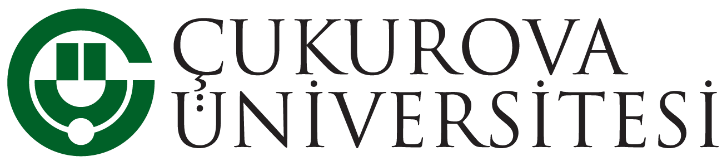 www.cu.edu.tr
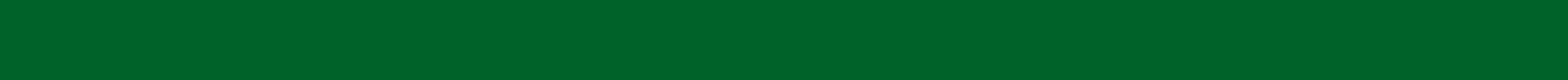 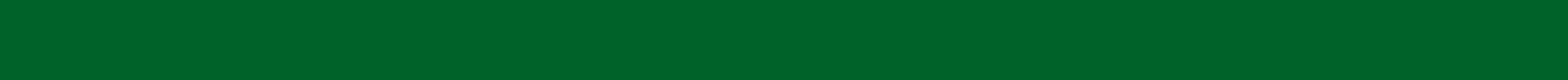 Eğitim ve Öğretim
www.cu.edu.tr
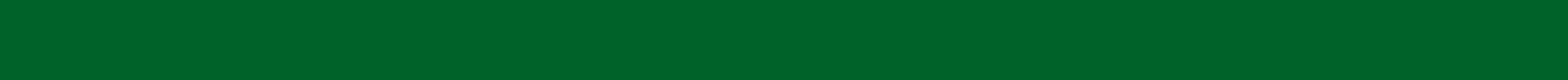 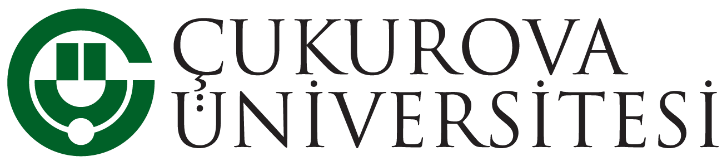 www.cu.edu.tr
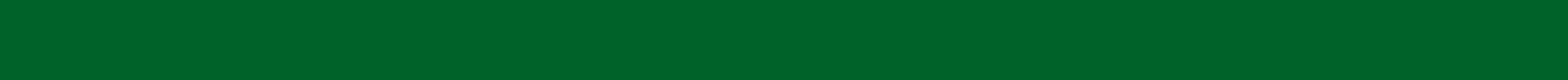 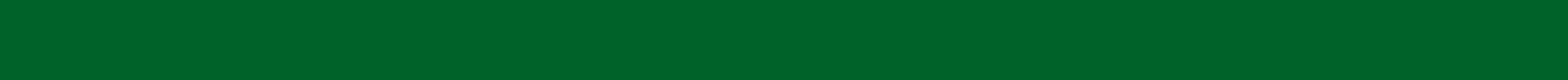 Araştırma ve Geliştirme
C. ARAŞTIRMA VE GELİŞTİRME PUKÖ DÖNGÜSÜ
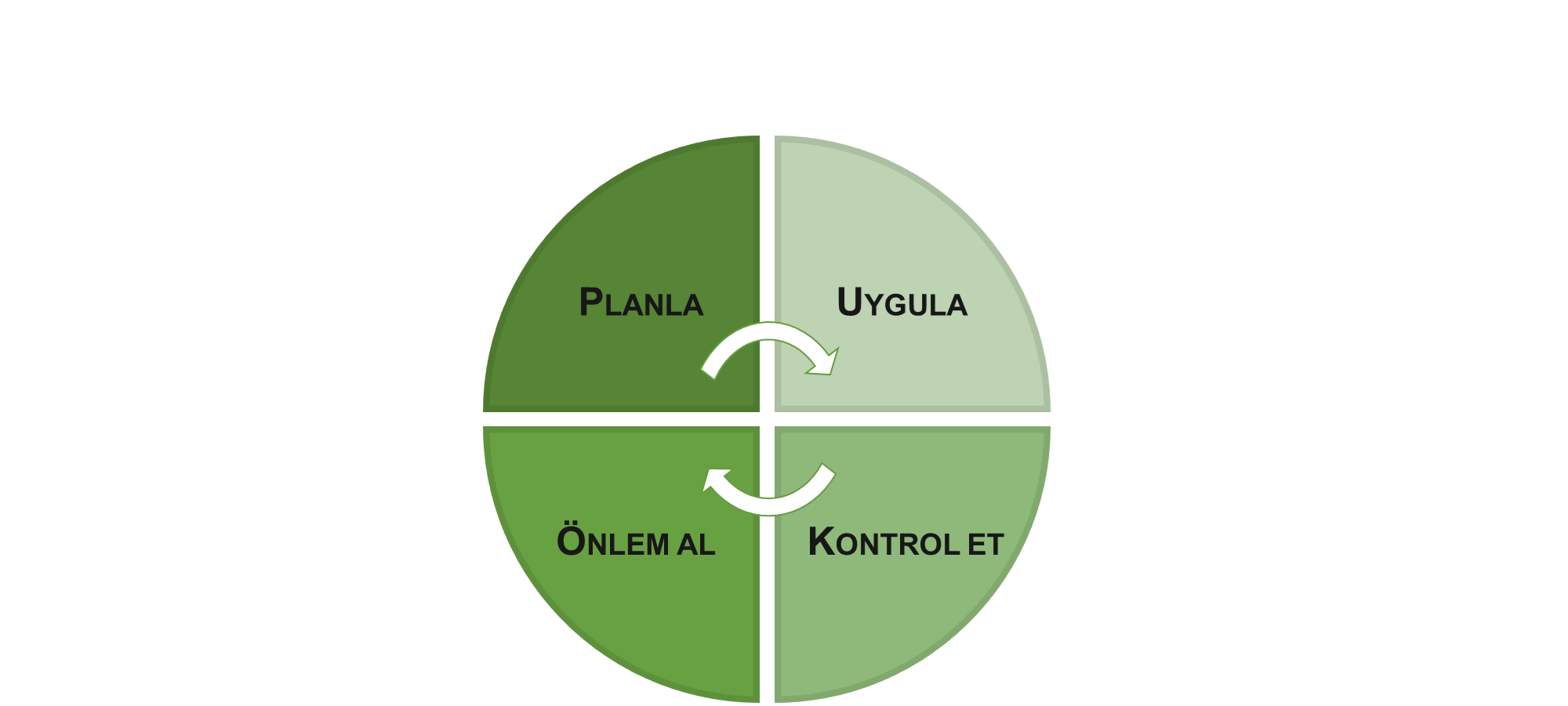 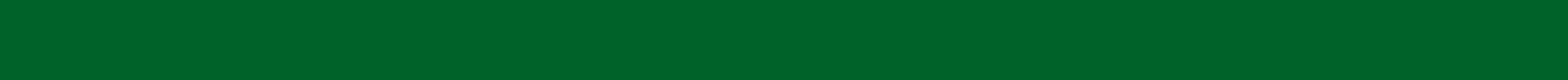 Stratejik Plan 
Akademik Birimler
BAP Komisyonu
ÇÜBASK
AVİDEK
Kalite Komisyonu 
(Araştırma-Geliştirme 
Alt Çalışma Grubu)
Rektörlük
Akademik Birimler
Araştırma ve Uygulama Merkezleri
ÇÜMERLAB
BAP Komisyonu
Çukurova Teknokent
TTO
Paydaş Görüşleri
Performans Göstergelerini İlgili Kurul ve Komisyonların İzlemesi
BAP İzleme Raporları
Rankingler
ÇÜBASK
AVİDEK
Kalite Komisyonu 
(Araştırma-Geliştirme Alt Çalışma Grubu)
Akademik Birimler
AVİDEK
ÇÜBASK
BAPKOM
Kalite Komisyonu 
(Araştırma-Geliştirme Alt Çalışma Grubu)
Rektörlük
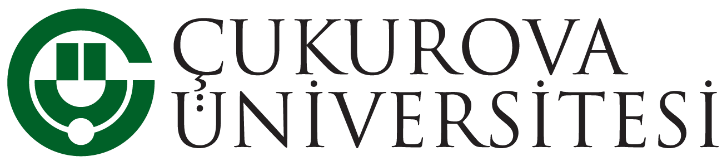 www.cu.edu.tr
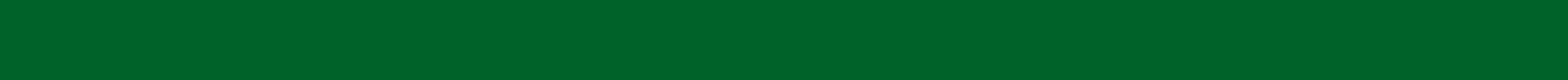 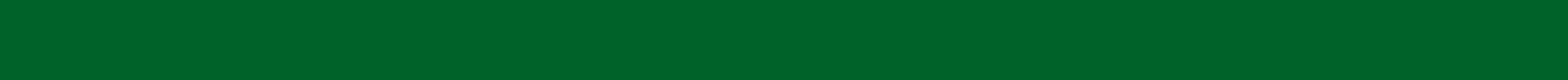 Araştırma ve Geliştirme
C. ARAŞTIRMA VE GELİŞTİRME
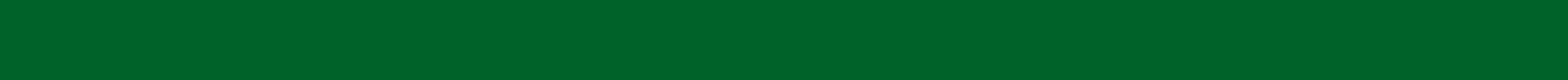 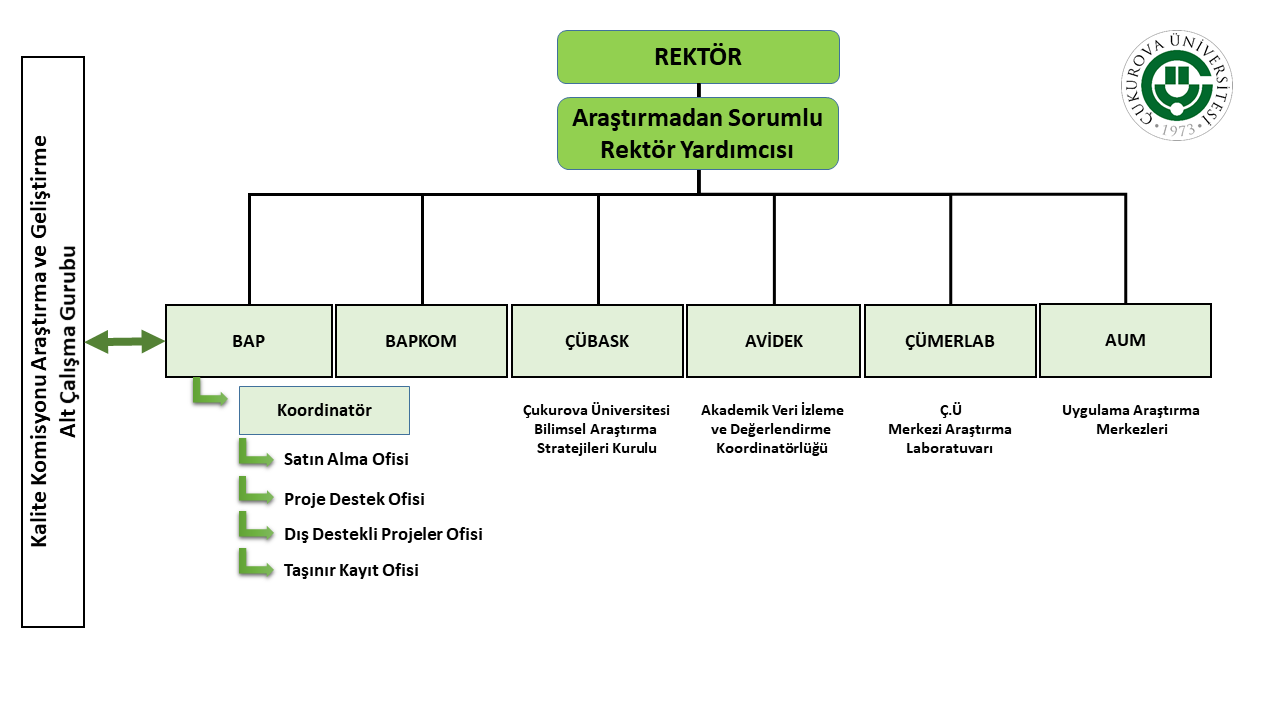 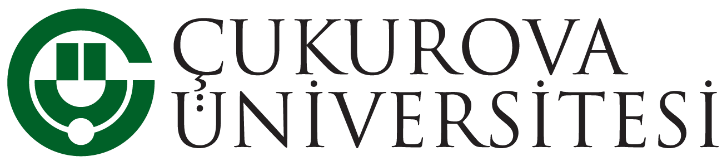 www.cu.edu.tr
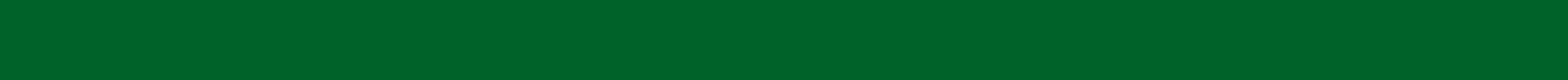 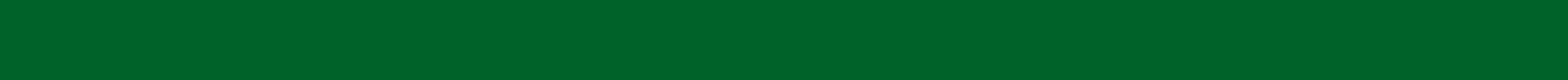 Araştırma ve Geliştirme
C. ARAŞTIRMA VE GELİŞTİRME
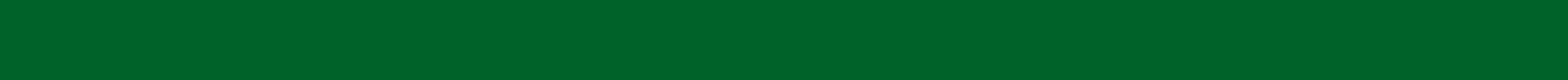 Araştırma ve Geliştirme Politikası
Çukurova Üniversitesi Fikri ve Sınai Mülkiyet Hakları, Teknoloji Transferi ve Bilginin Ticarileştirilmesi Yönergesi
Bilimsel Araştırma Projeleri Yönergesi
Bilimsel Araştırma Projeleri Uygulama İlkeleri
Araştırma ve Geliştirme Politikası ve 
Tanımlı Süreçlerin
✓
KANIT-C1 
KANIT-C2
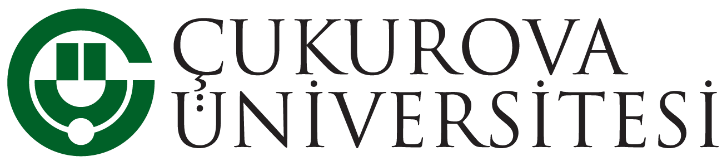 www.cu.edu.tr
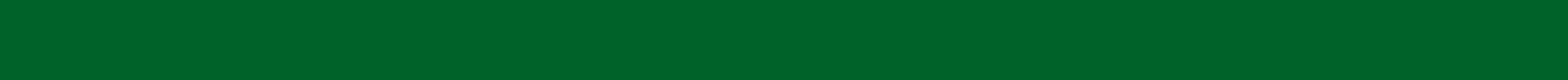 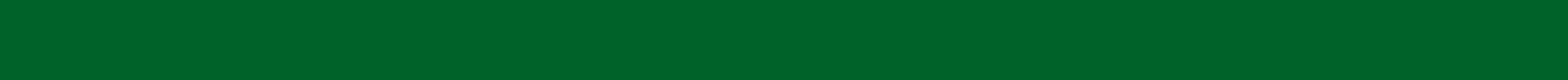 Araştırma ve Geliştirme
Eğitim ve Öğretim
www.cu.edu.tr
C. ARAŞTIRMA VE GELİŞTİRME
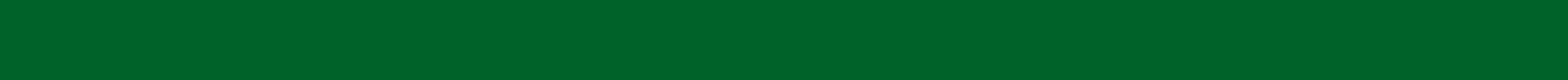 Çukurova Üniversitesi Toplumsal Cinsiyet Eşitliği Kurum Stratejisi Belgesi-GEP
KANIT-C3
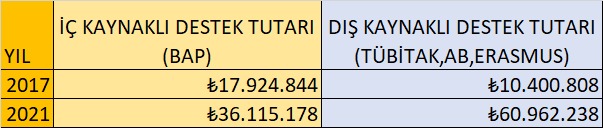 ✓
✓
Kurum Dışı Projeler
2017 yılında dış kaynak proje desteklerinin oranı %40 iken 2021 yılında bu oran %60 seviyelerine çıkmıştır
KANIT-C4
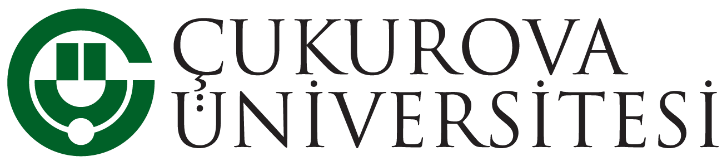 www.cu.edu.tr
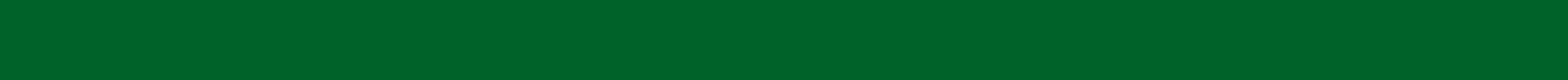 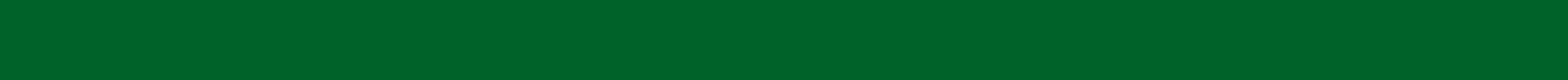 Araştırma ve Geliştirme
Eğitim ve Öğretim
www.cu.edu.tr
C. ARAŞTIRMA VE GELİŞTİRME
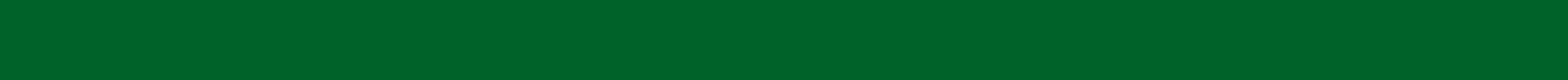 Performansa dayalı bütçe limiti uygulaması
KANIT-C5
Proje-patent-yayın performansına göre ödül töreni
KANIT-C6
Üniversitenin öğretim üyesi üretkenliğini artırması gerektiği açıktır. Bunun nasıl başarılacağına yönelik bir yöntem henüz oluşmamıştır
✓
✓
✓
✓
"Araştırma Üniversiteleri Destekleme Programı İş Birliği Protokolü" kapsamında Araştırma Üniversiteleri Destek Programı’na (ADEP) dahil olması
KANIT-C7
1,5 Adana Ekibi TEKNOFEST’te 34 üniversite takımı arasında yarışmayı birincilikte tamamlayarak ‘Yerlilik, Tanıtım ve Yaygınlaştırma’ birincilik ödülü kazanmıştır
KANIT-C8
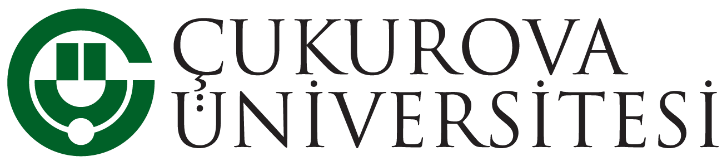 www.cu.edu.tr
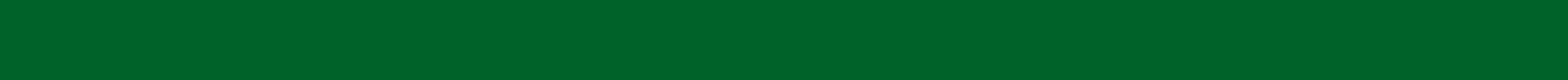 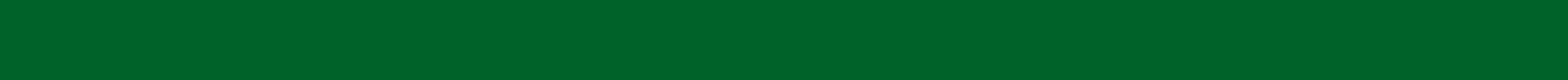 Eğitim ve Öğretim
www.cu.edu.tr
C. ARAŞTIRMA VE GELİŞTİRME
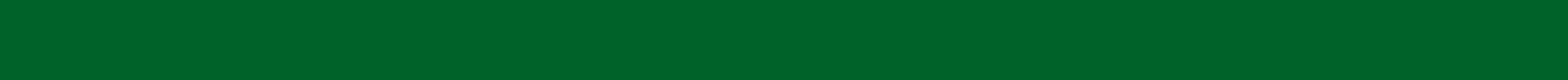 Akademik veri izleme ve değerlendirme AVİDEK tarafından yapılmakta olup Kalite Komisyonunda görüşülmektedir
KANIT-C9
Belirli aralıklarla AVES özgeçmiş güncellemeleri akademik personel tarafından yapılmaktadır.  YÖKSİS ve WOS üzerinden veri çekebilmektedir

BAP Proje başvuruları için AVES özgeçmişlerinin güncel olması gerekmektedir 



E-Kampus sistemi üzerinden raporlama
Akademik veri izleme ve değerlendirme
KANIT-C10
✓
✓
✓
✓
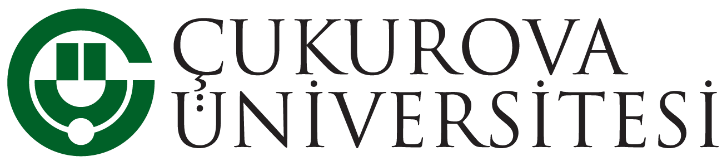 www.cu.edu.tr
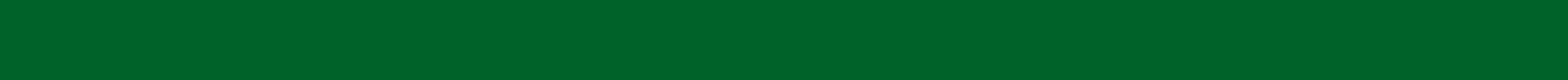 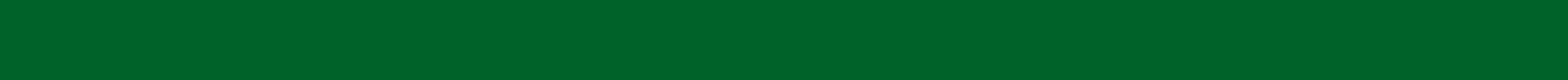 Araştırma ve Geliştirme
Eğitim ve Öğretim
www.cu.edu.tr
C. ARAŞTIRMA VE GELİŞTİRME
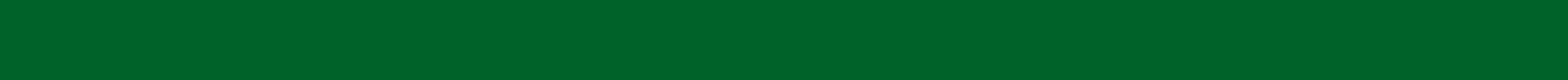 ÇUKUROVA ÜNİVERSİTESİ
2022 YILI 
Bilimsel Araştırma Projeleri Eğitimi
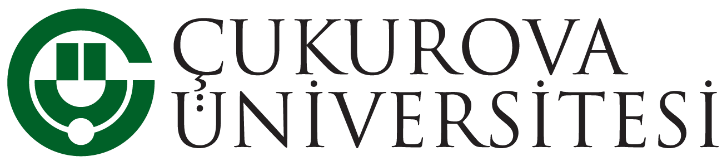 www.cu.edu.tr
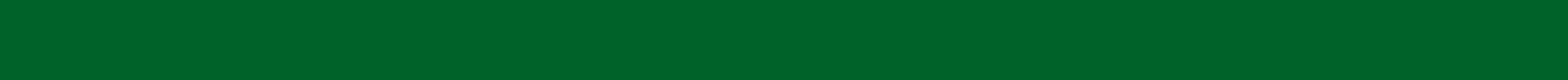 Araştırma ve Geliştirme
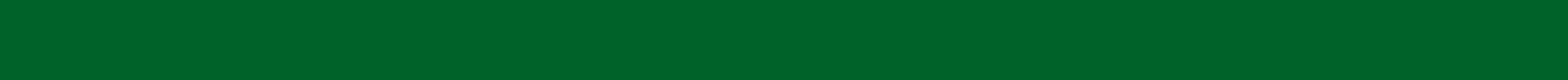 C. ARAŞTIRMA VE GELİŞTİRME
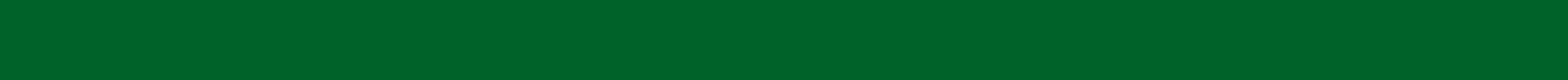 ÇUKUROVA ÜNİVERSİTESİ
2022 YILI 
Bilimsel Araştırma Projeleri Eğitimi
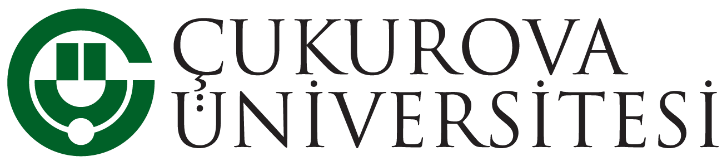 www.cu.edu.tr
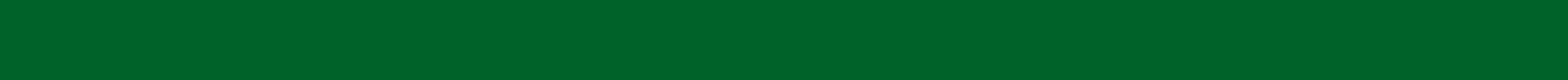 Araştırma ve Geliştirme
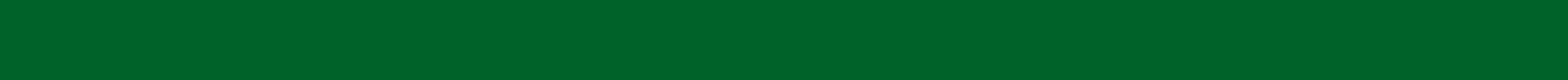 C. ARAŞTIRMA VE GELİŞTİRME
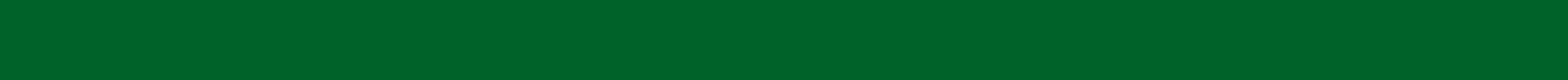 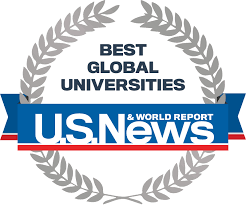 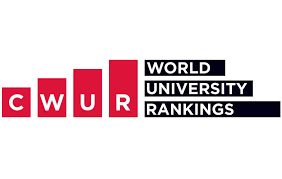 Türkiye sıralaması 17; 
Dünya sıralaması #947
Türkiye sıralaması 9; 
Dünya sıralaması 930
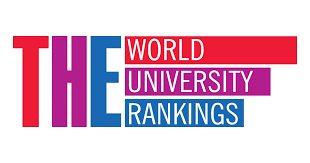 Yükseköğretim Kurulunca Araştırma Üniversitesi ve uluslararasılaşma alanında pilot üniversite olarak belirlenmiştir
Dünyada #1201 
Asya Üniversiteleri arasında #401 
Sağlık Bilimleri alanında #601 
Yaşam Bilimleri alanında #801
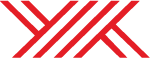 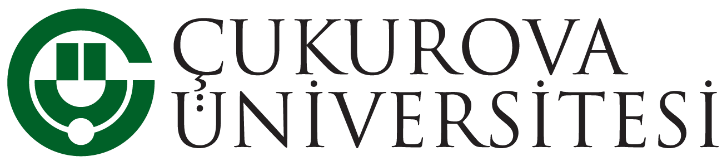 www.cu.edu.tr
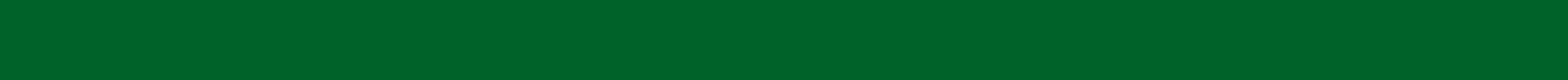 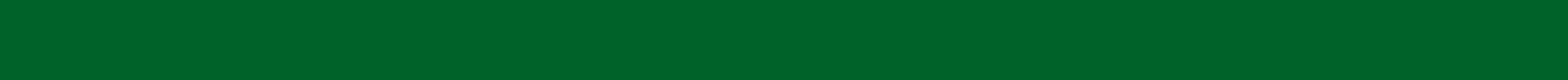 C. ARAŞTIRMA VE GELİŞTİRME
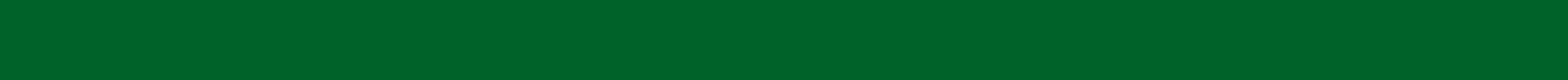 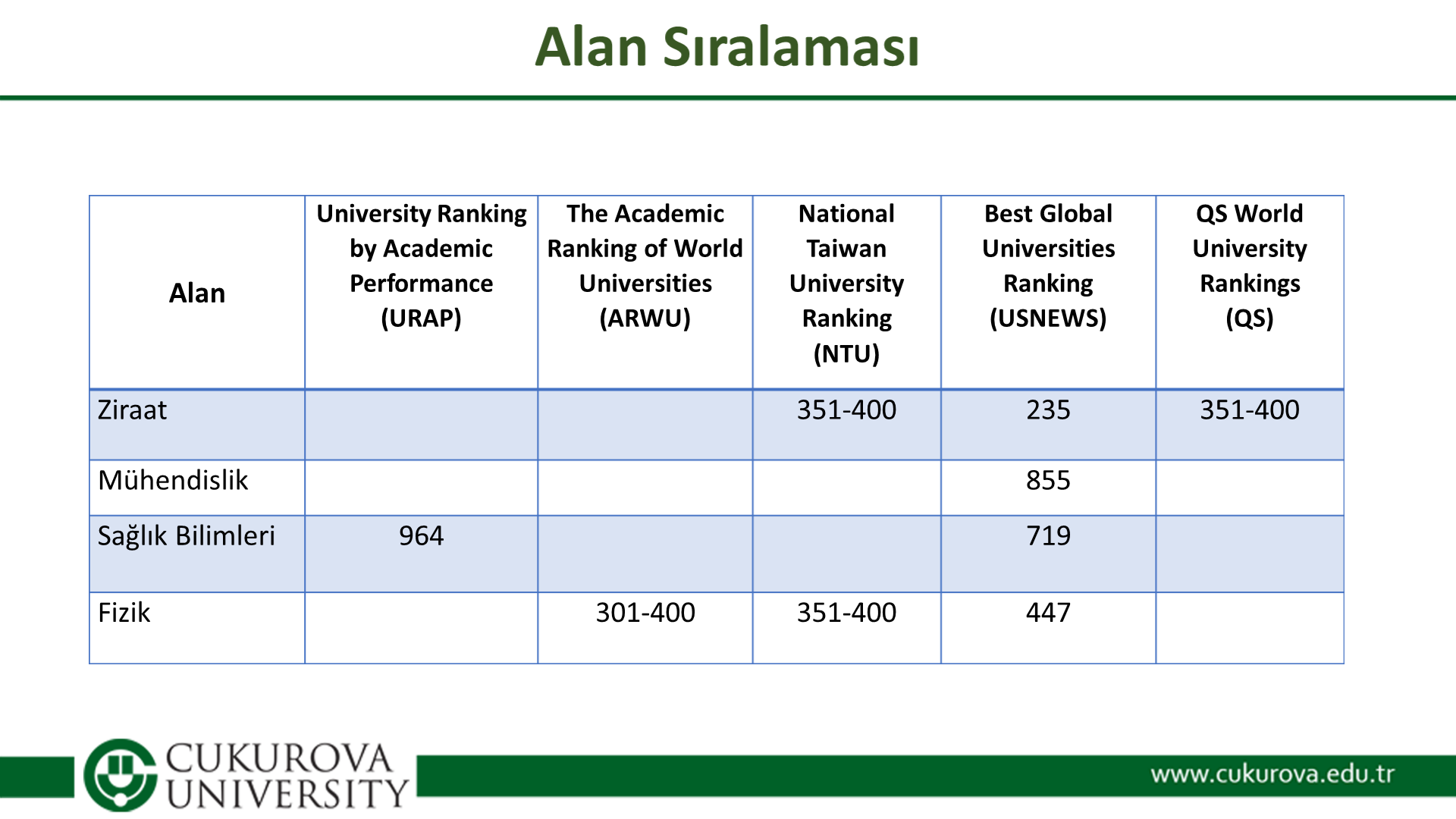 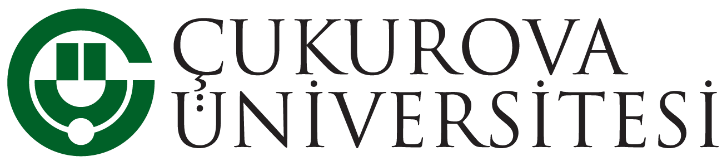 www.cu.edu.tr
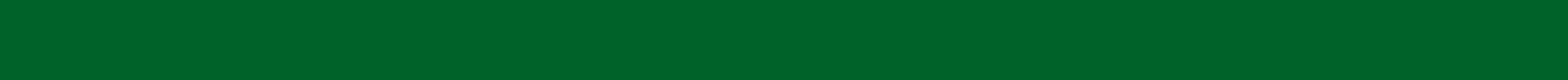 Araştırma ve Geliştirme
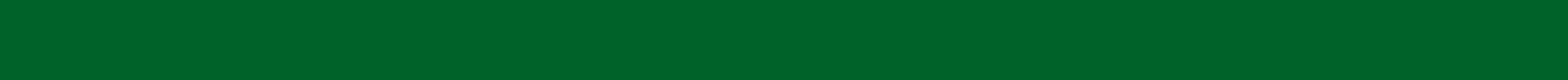 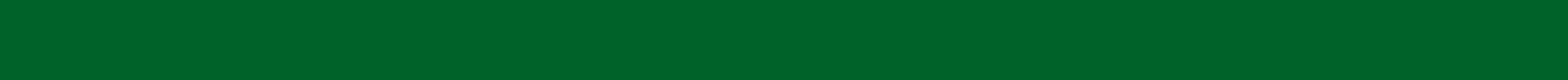 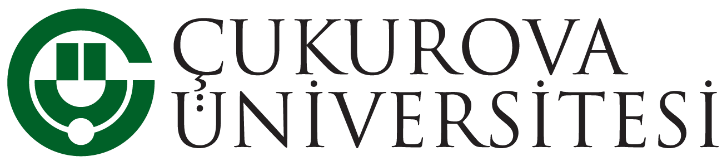 www.cu.edu.tr
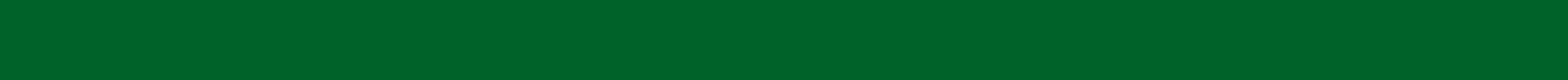 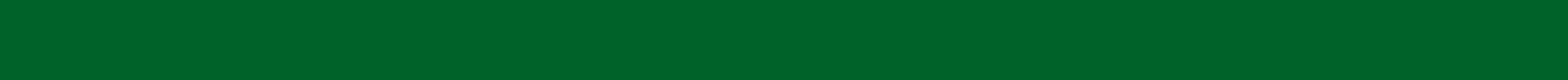 Toplumsal Katkı
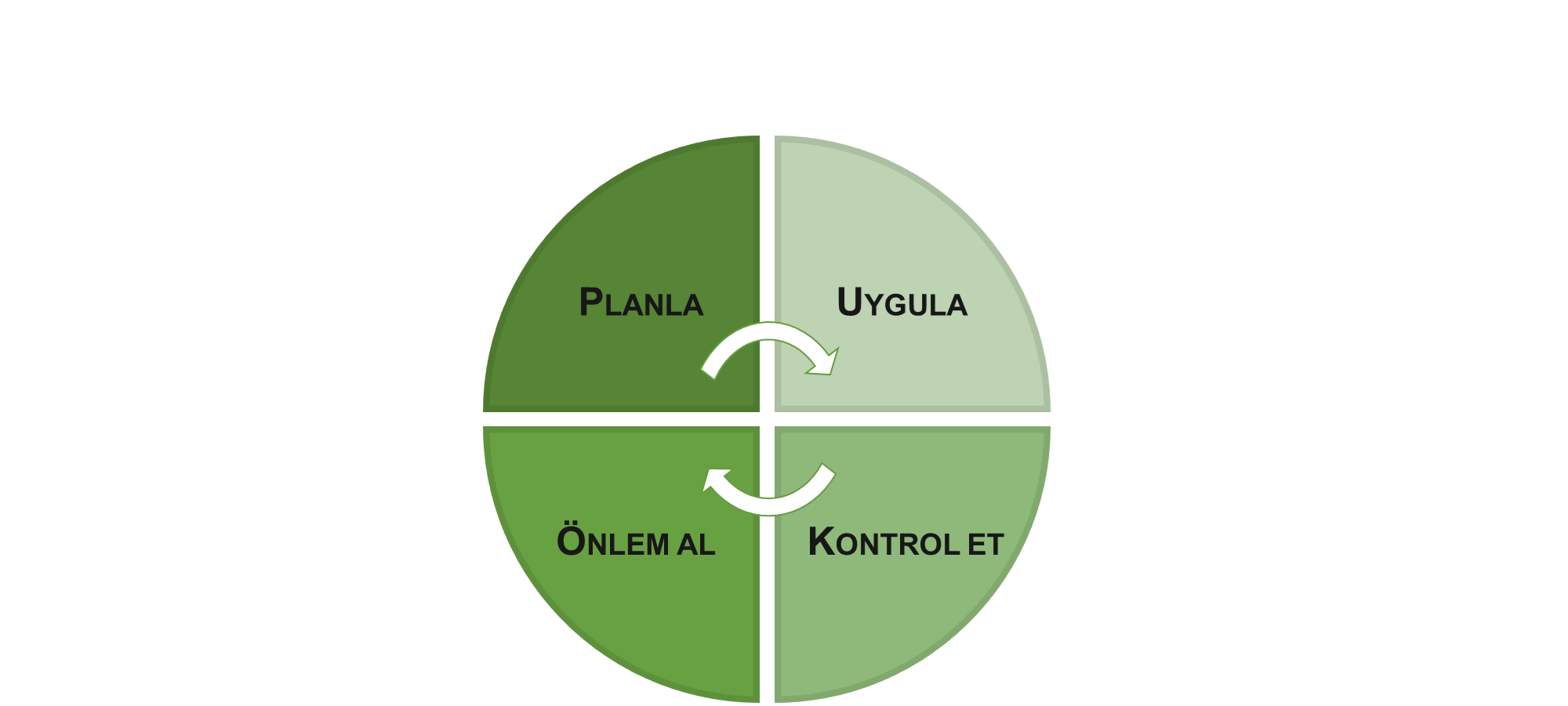 D. TOPLUMSAL KATKI
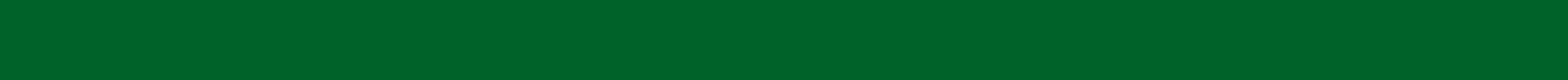 Stratejik Plan
Strateji Geliştirme Daire Başkanlığı
Toplumsal Katkı Koordinatörlüğü
Kalite Komisyonu 
(Toplumsal Katkı Alt Çalışma Grubu)
Sürekli Eğitim Merkezi
Araştırma ve Uygulama Merkezleri
Akademik Birimler
Rektörlük
Akademik Birimler
Sürekli Eğitim Merkezi
Araştırma ve Uygulama Merkezleri
Paydaş Görüşleri
Performans Göstergelerini İlgili Kurul ve Komisyonların İzlemesi
Strateji Geliştirme Daire Başkanlığı
Toplumsal Katkı Koordinatörlüğü
Kalite Komisyonu 
(Toplumsal Katkı Alt Çalışma Grubu)
Rektörlük
Akademik Birimler
Sürekli Eğitim Merkezi
Araştırma ve Uygulama Merkezleri
Toplumsal Katkı Koordinatörlüğü
Kalite Komisyonu 
(Toplumsal Katkı Alt Çalışma Grubu)
Rektörlük
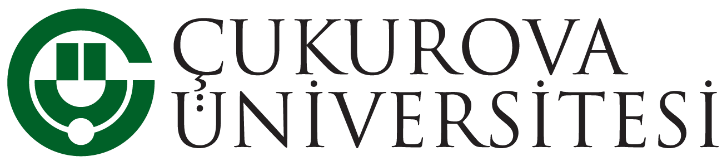 www.cu.edu.tr
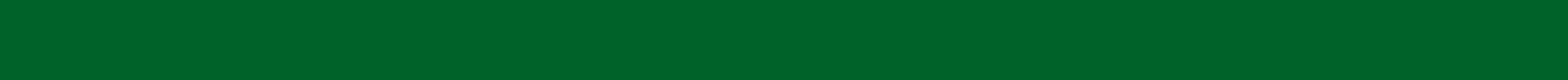 Toplumsal Katkı
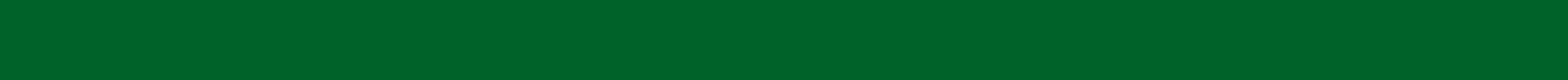 D. TOPLUMSAL KATKI
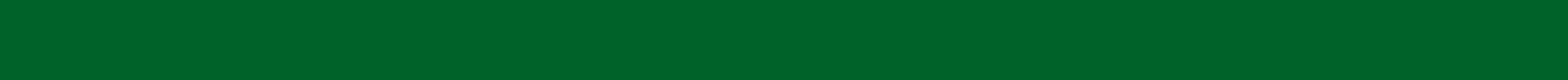 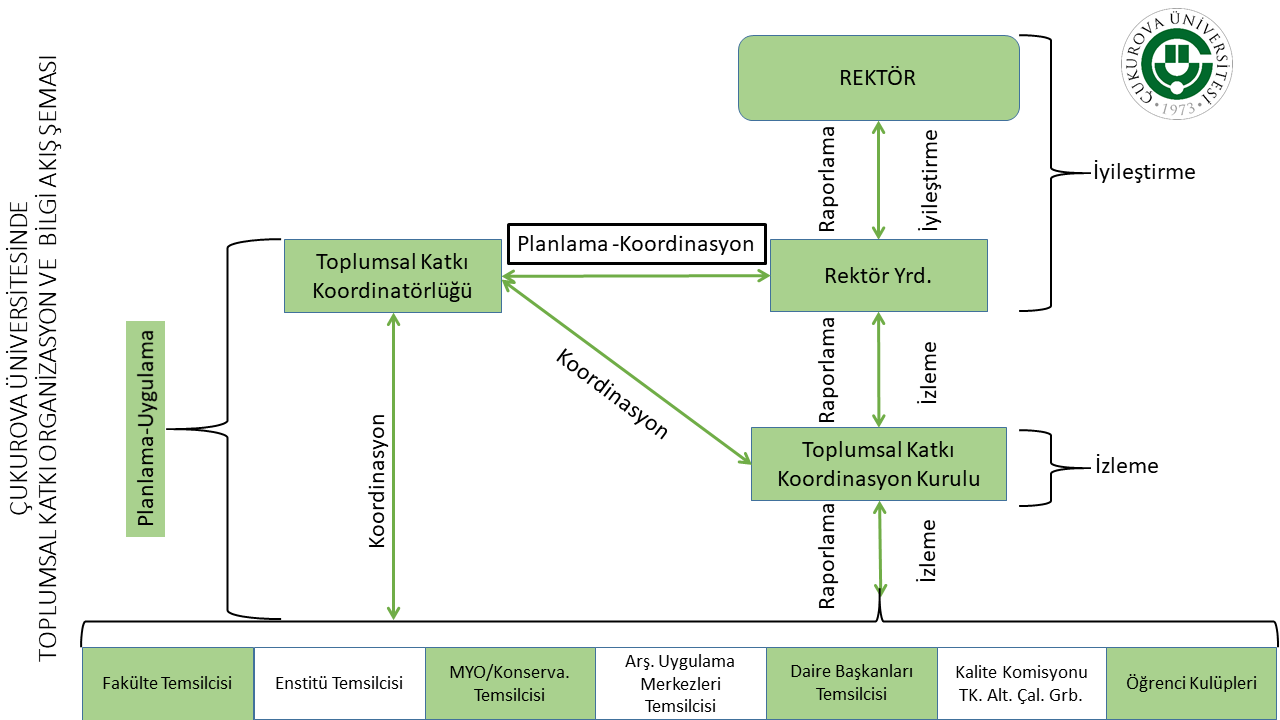 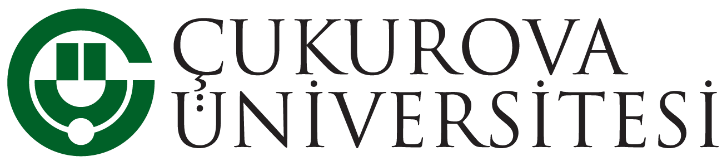 www.cu.edu.tr
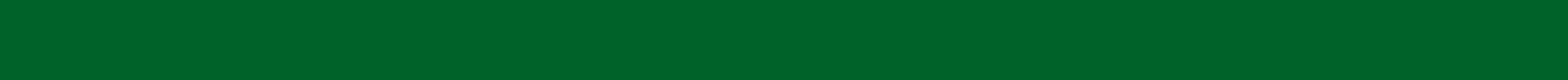 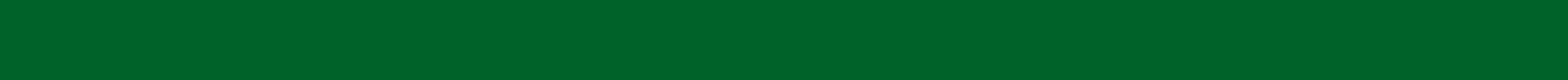 Toplumsal Katkı
D. TOPLUMSAL KATKI
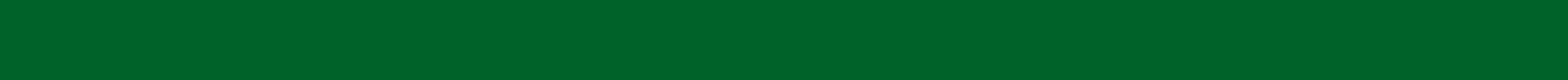 Toplumsal Katkı Politikası
Toplumsal Katkı Koordinatörlüğü
Toplumsal Katkı Koordinatörlüğü Yönergesi
Toplumsal Katkı Süreçleri
AVES ve Etkinlik Yönetim Sistemi
✓
✓
✓
KANIT D1
Toplumsal Katkı etkinlik kıyaslama raporu
KANIT D2
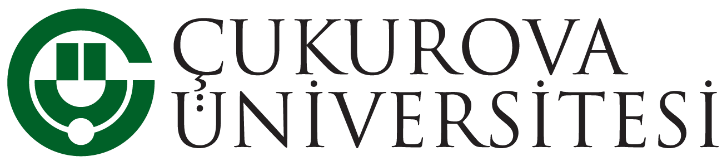 www.cu.edu.tr
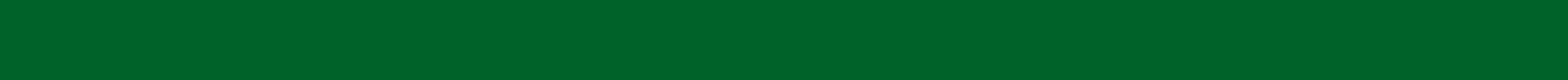 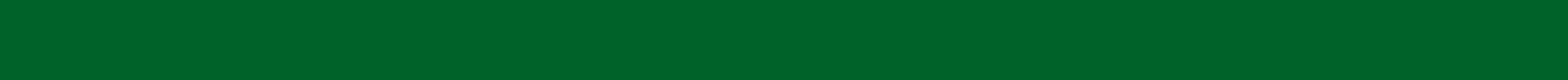 Toplumsal Katkı
www.cu.edu.tr
Eğitim ve Öğretim
D. TOPLUMSAL KATKI
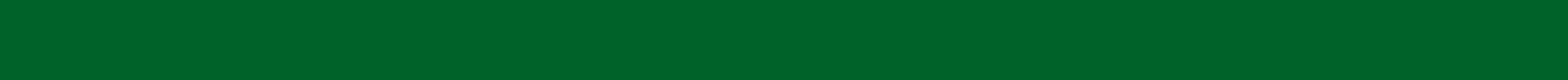 Spor Bilimleri Fakültesi öğrencileri antrenör olarak görev almaktadır


Topluma Hizmet Uygulamaları dersi ve Gönüllülük Çalışmaları dersleri kapsamında öğrenciler tarafından sosyal sorumluluk projeleri geliştirilmiştir 


AOSB Teknik Bilimler MYO bünyesinde Proje Geliştirme Teknikleri dersi kapsamında sanayicilerin danışmanlığında hazırladıkları projeler «Sanayi Odaklı Öğrenci Projesi yarışmasında» sanayiciler tarafından değerlendirilmektedir 

Devlet Konservatuvarının; 
Aile ve Sosyal Hizmetler İl Müdürlüğü ile ortak yürütülen çalışmada Sevgi Evlerindeki çocuklara verdiği konser 
23 Nisan haftasında Balcalı Hastanesi Çocuk Onkoloji servisinde yatan çocuklara  verdiği konser ve dans gösterisi 
Huzurevleri ve mahkumlara düzenlenen gösteriler gibi faaliyetler öğrenciler tarafından gerçekleştirilmektedir
Toplumsal katkı süreçlerine öğrencilerimizin katılımı
✓
✓
✓
✓
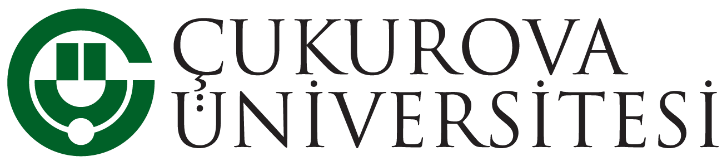 www.cu.edu.tr
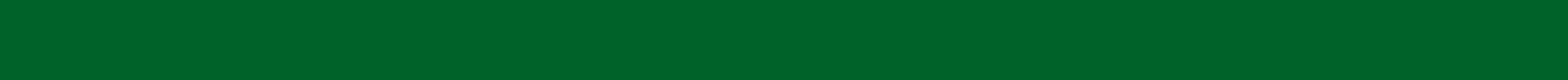 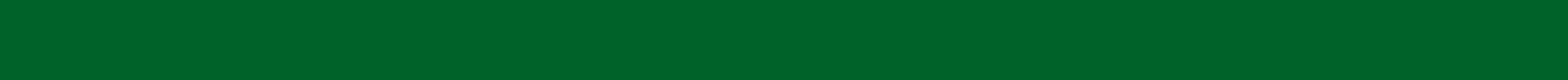 Toplumsal Katkı
www.cu.edu.tr
Eğitim ve Öğretim
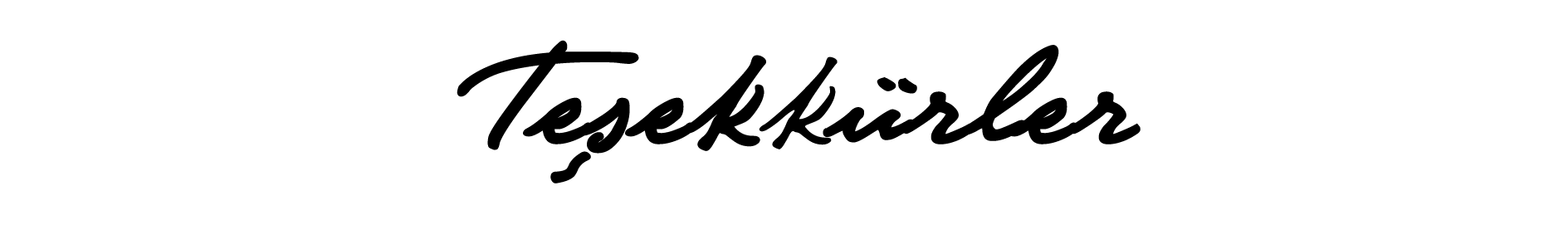 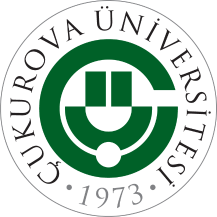